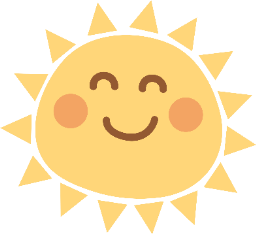 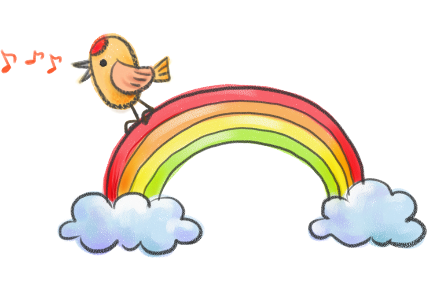 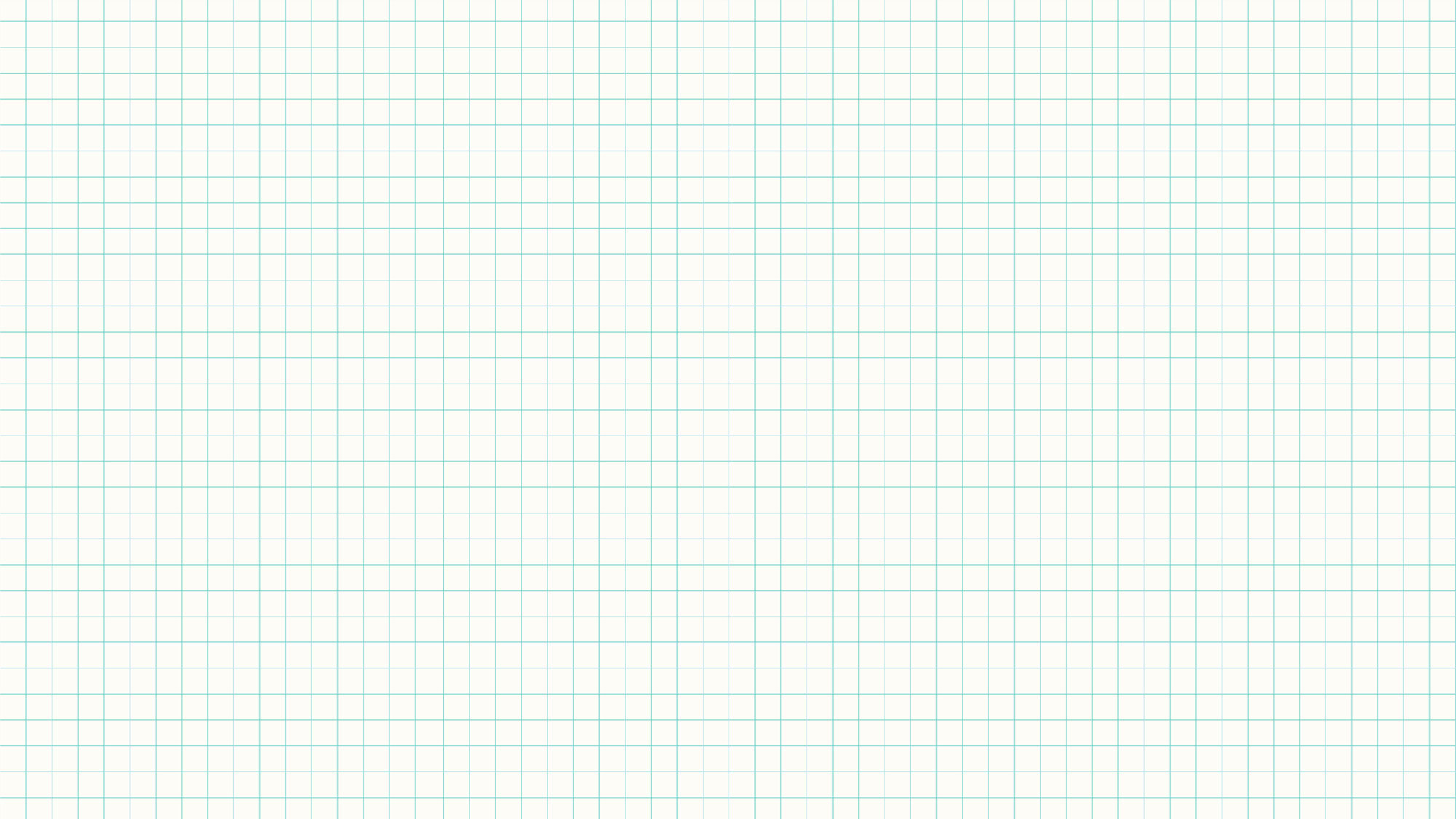 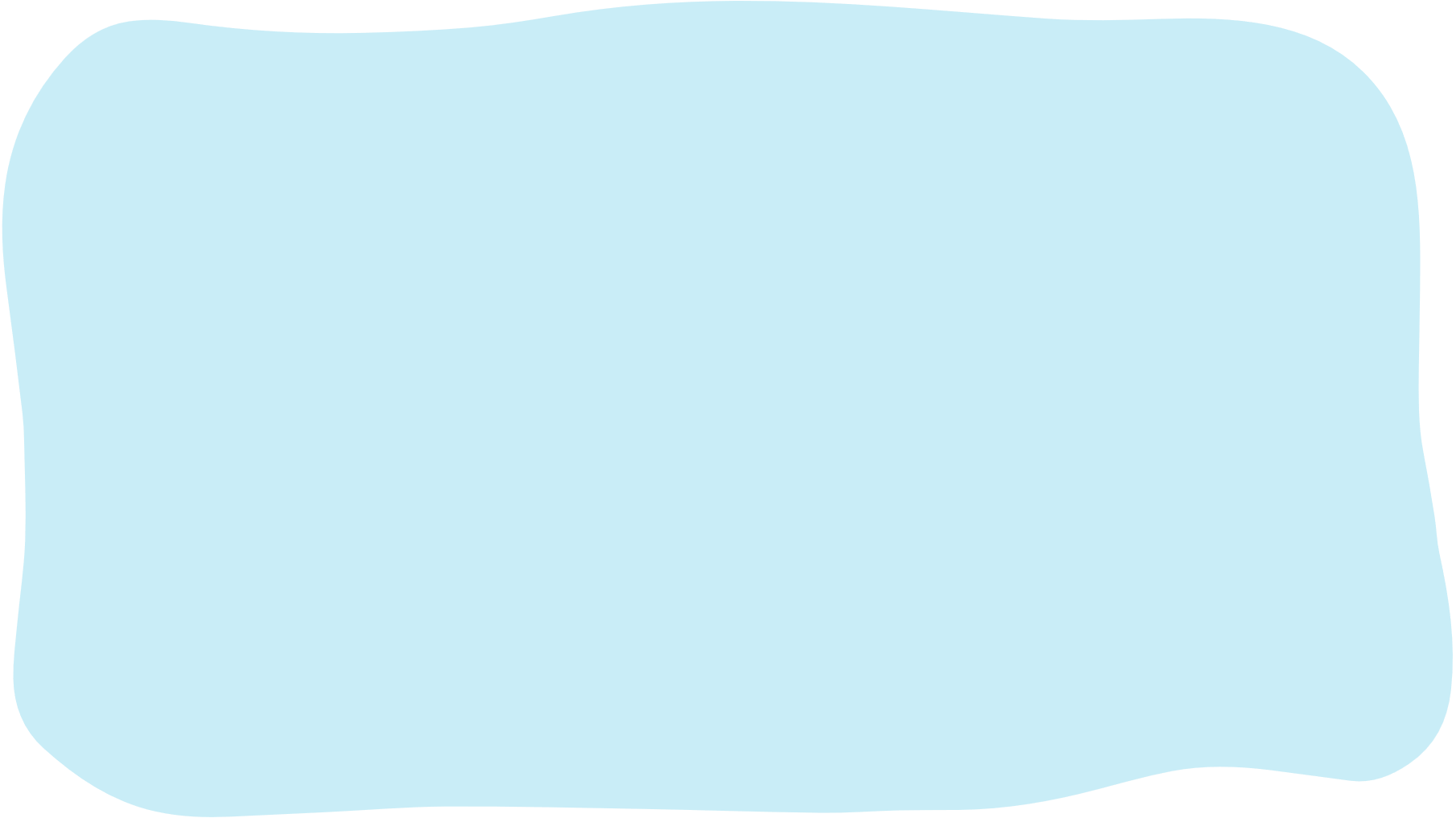 Nhiệt liệt chào mừng các thầy cô về dự giờ
Môn: Toán
Lớp: 4A
Người thực hiện: Nguyễn Thị Thúy
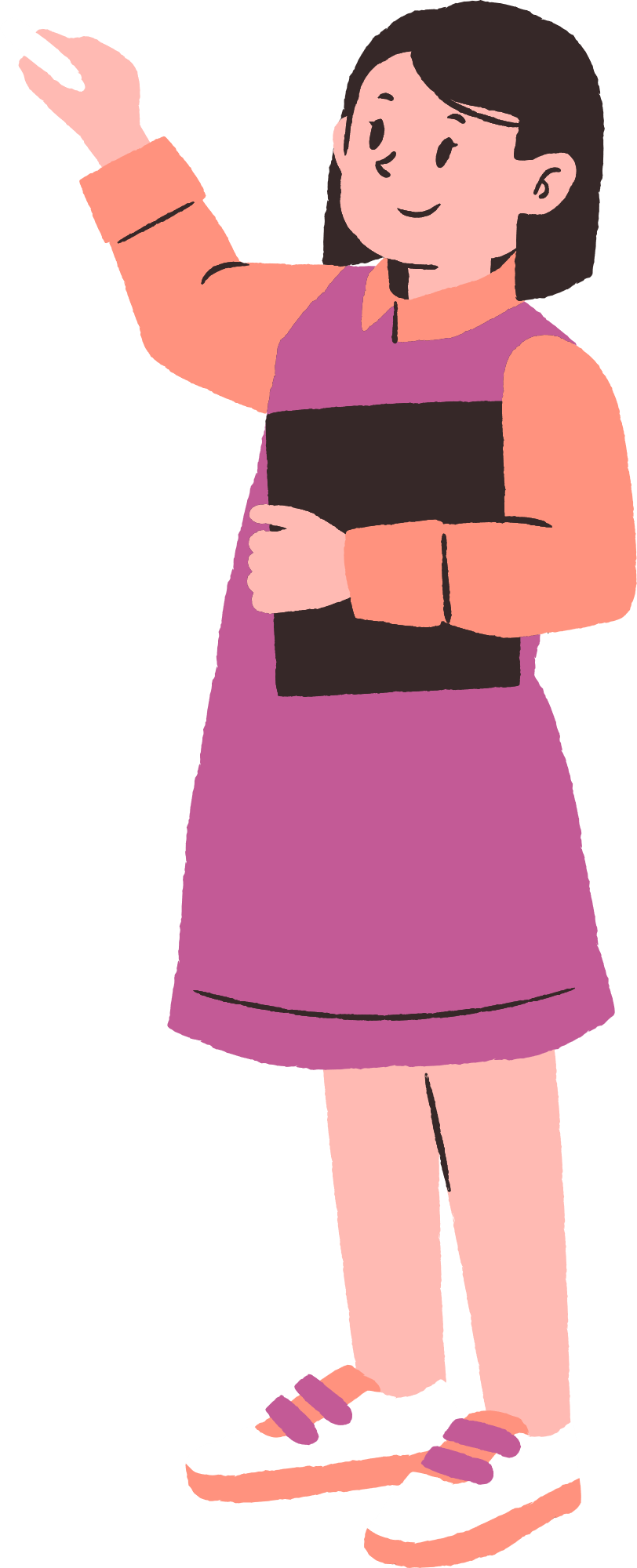 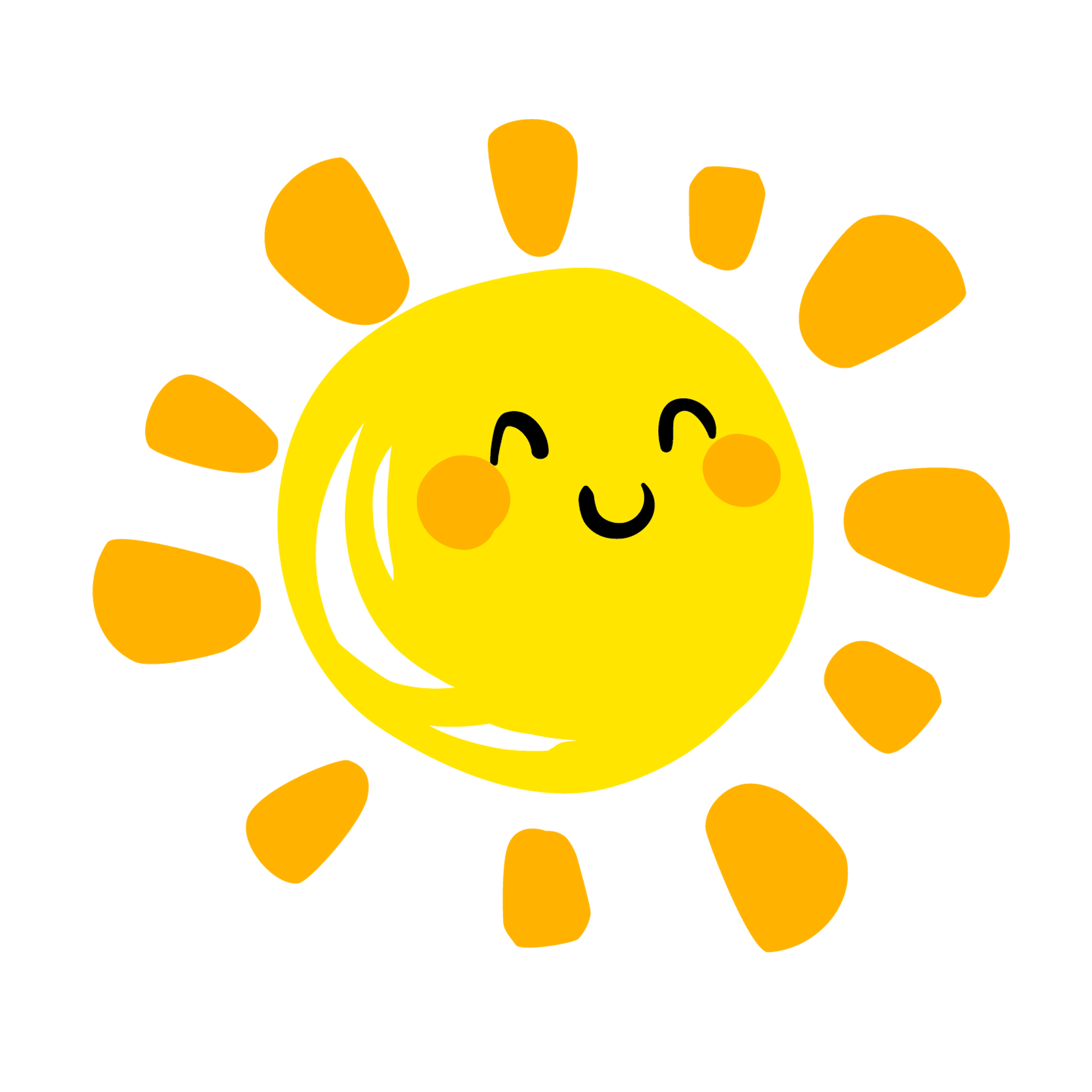 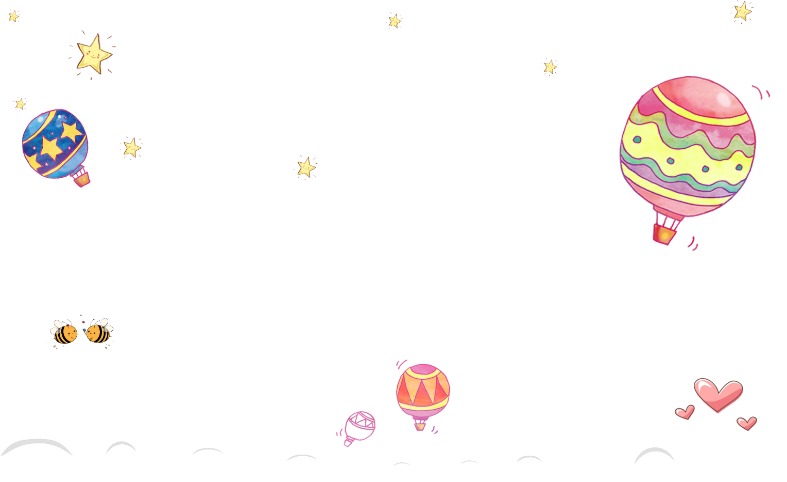 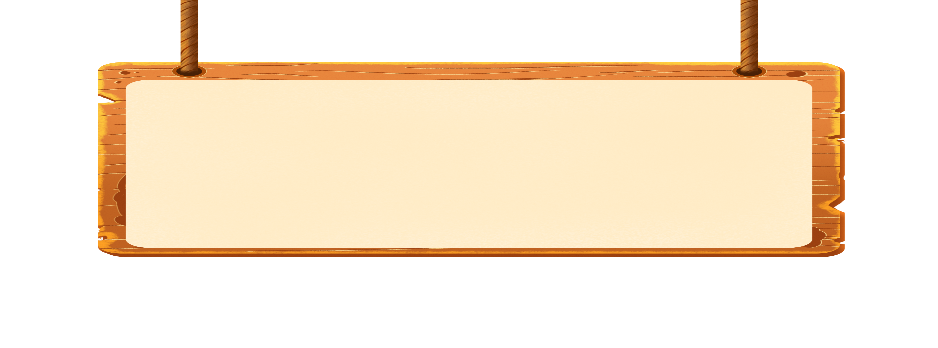 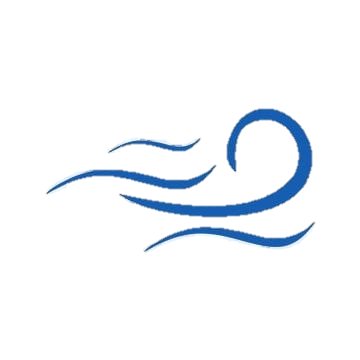 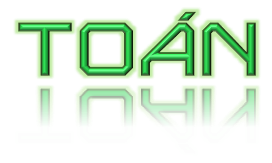 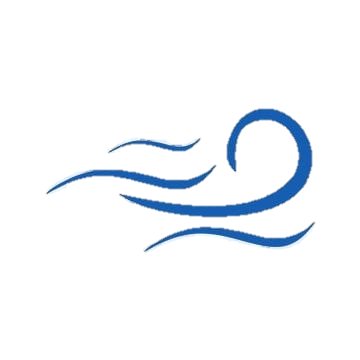 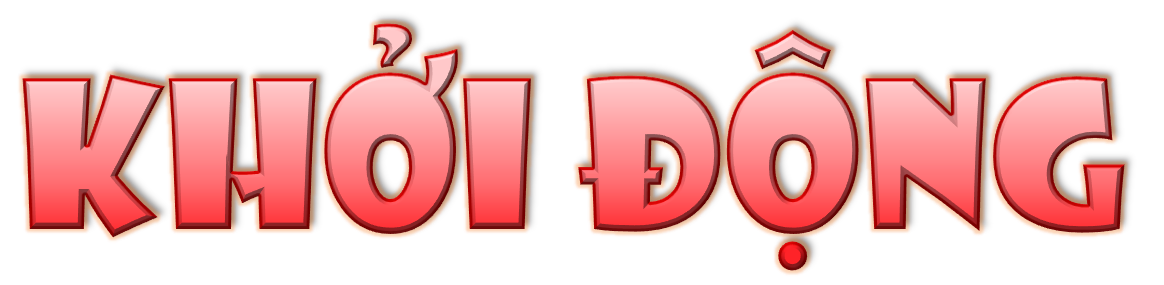 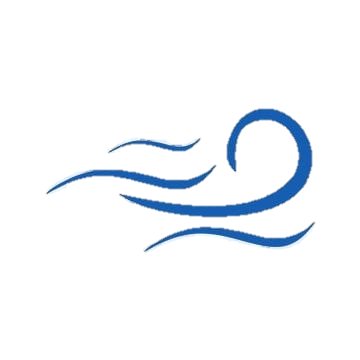 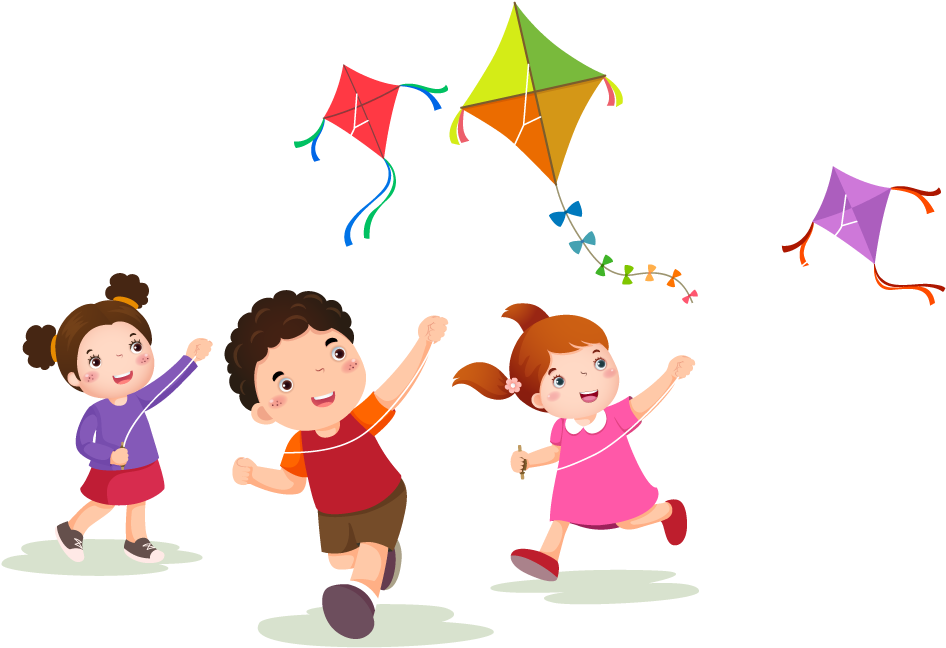 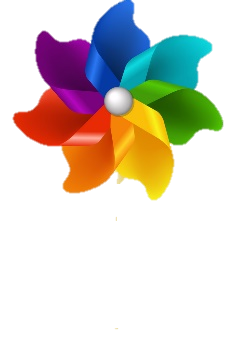 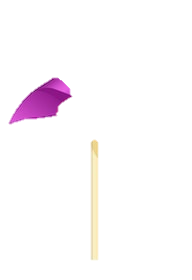 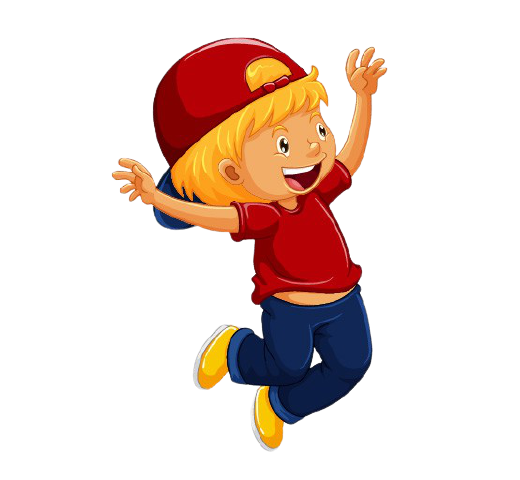 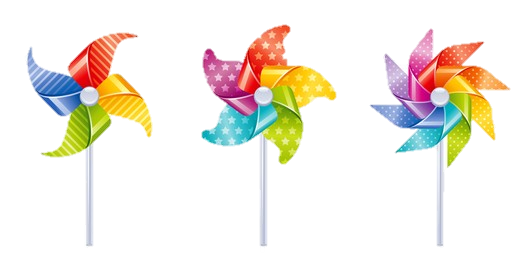 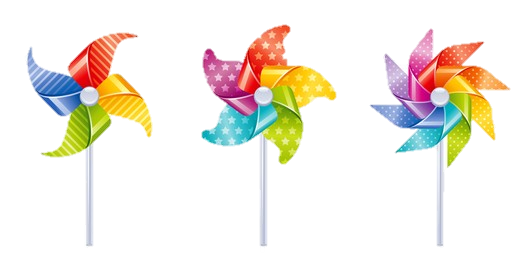 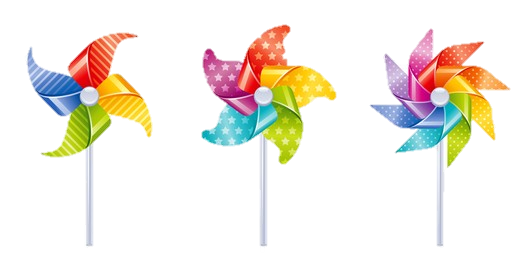 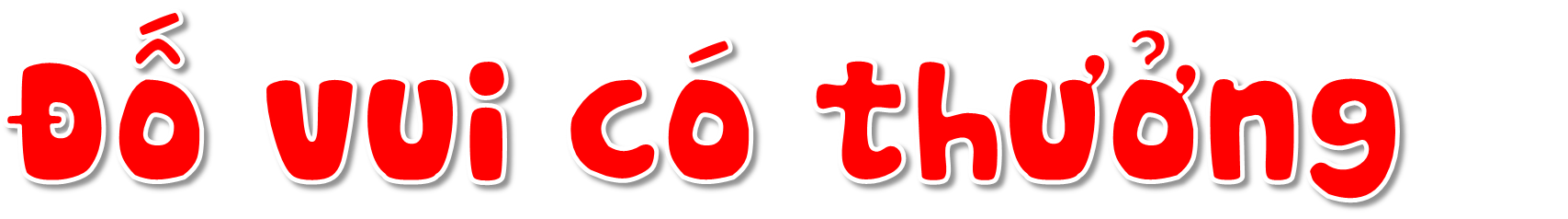 Luật chơi
Quan sát câu hỏi và trả lời.
Trả lời đúng được 1 bông hoa điểm cộng.
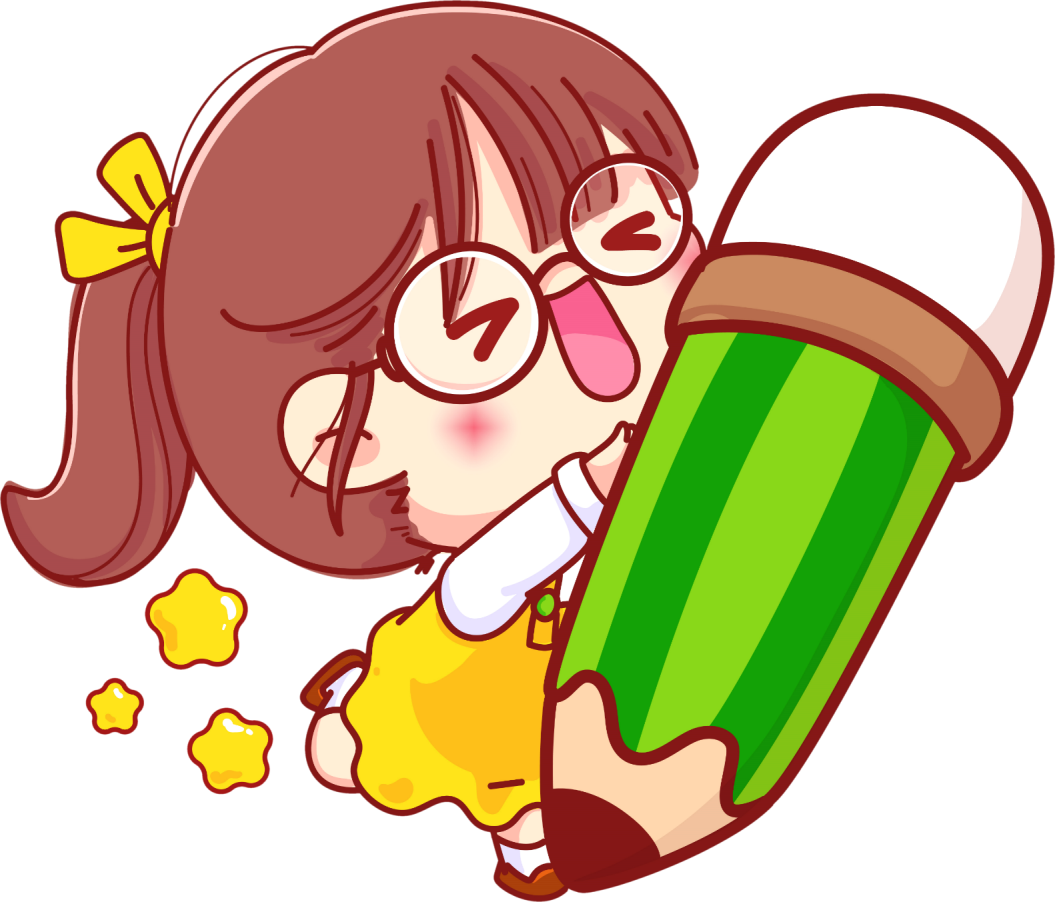 [Speaker Notes: Thiết kế: Hương Thảo – Zalo 0972.115.126. Các nick khác đều là giả mạo, ăn cắp chất xám.
Facebook: https://www.facebook.com/huongthaoGADT]
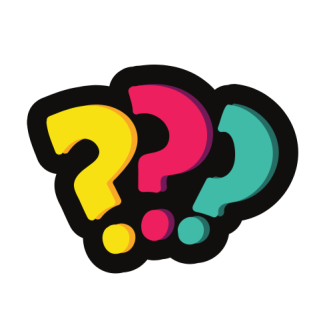 Số 14 021 983:
a/ Có chữ số 4 thuộc lớp triệu.
Đúng
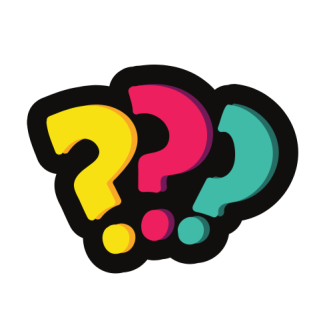 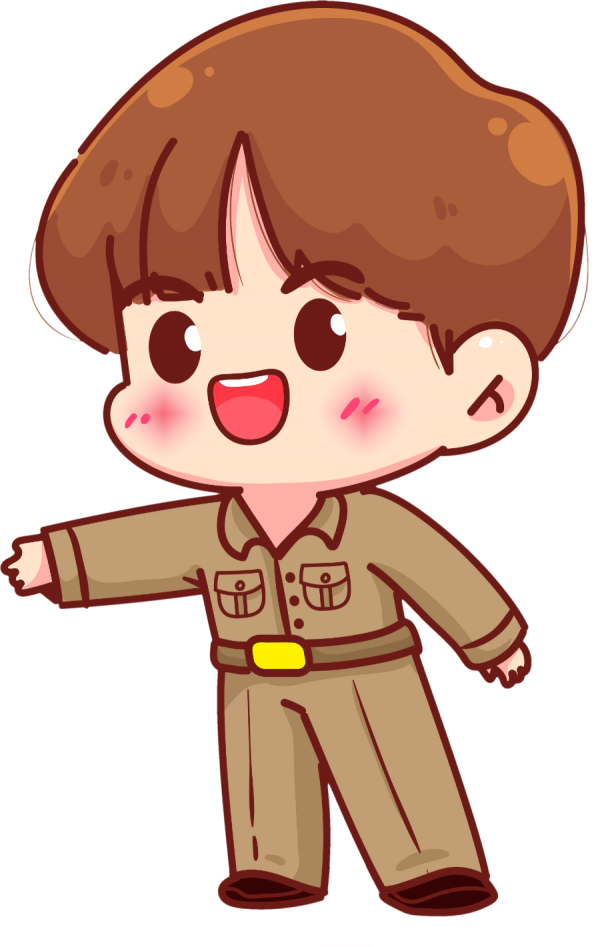 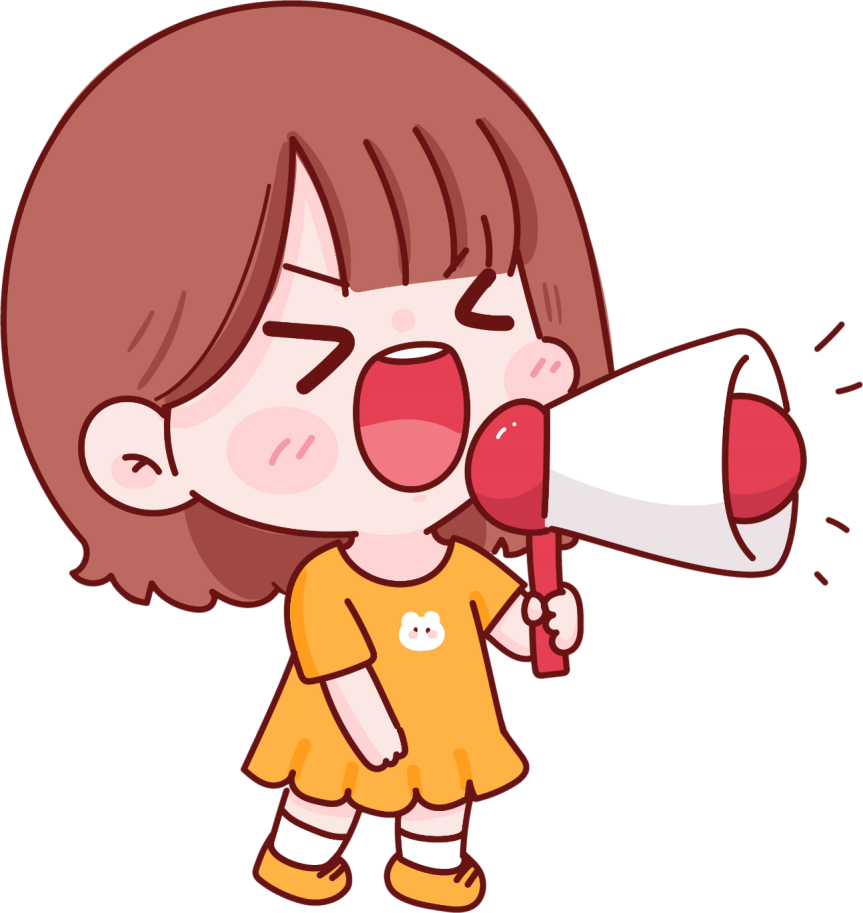 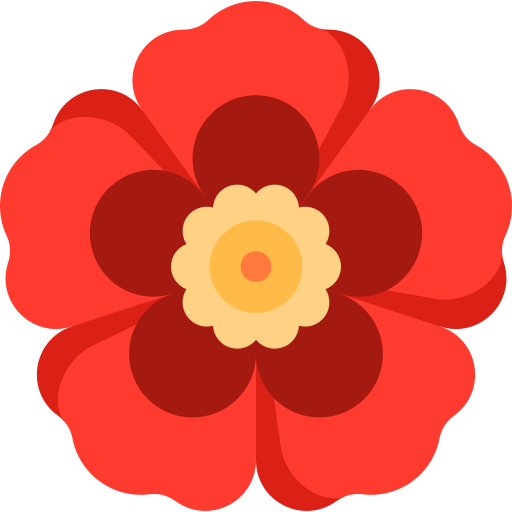 +1
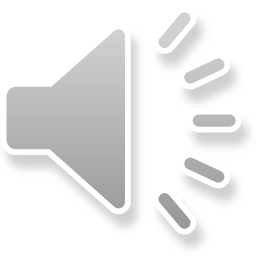 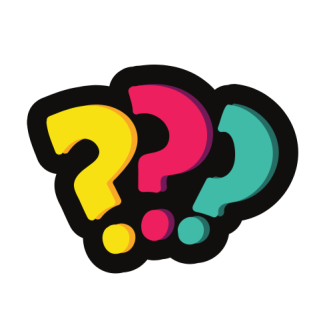 Số 14 021 983 có:
b/ Chữ số 0 ở hàng chục nghìn.
Sai
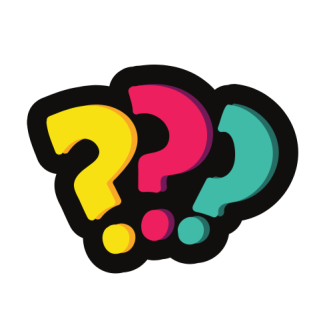 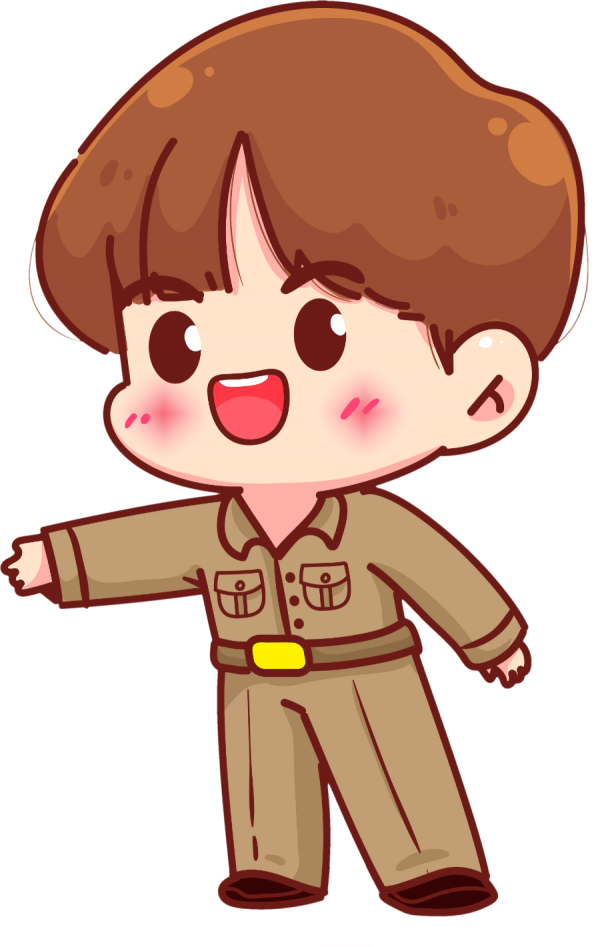 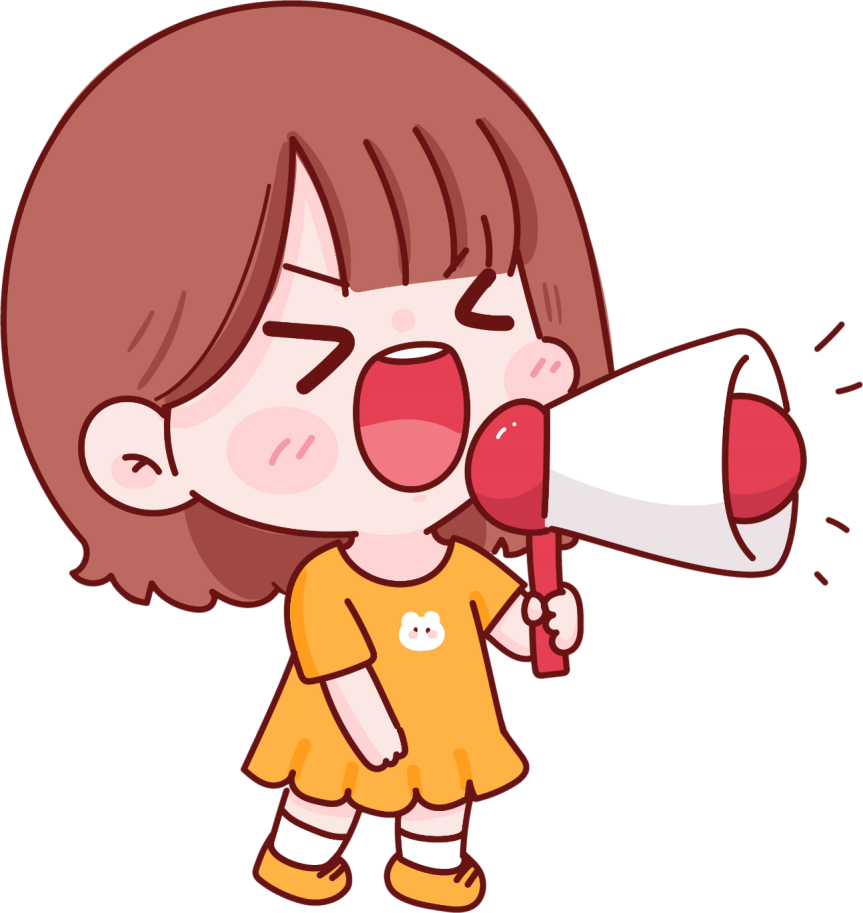 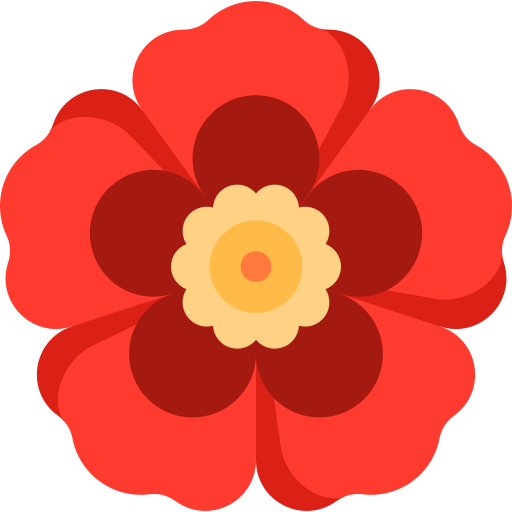 +1
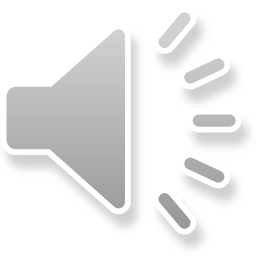 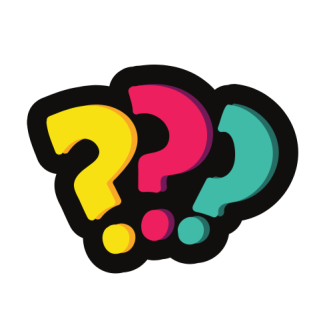 Số 14 021 983:
c/ Chữ số 9 thuộc lớp đơn vị.
Đúng
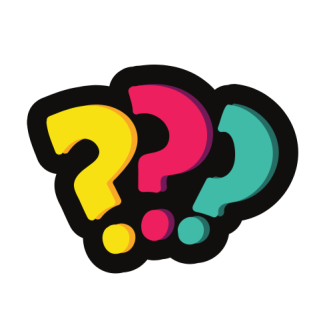 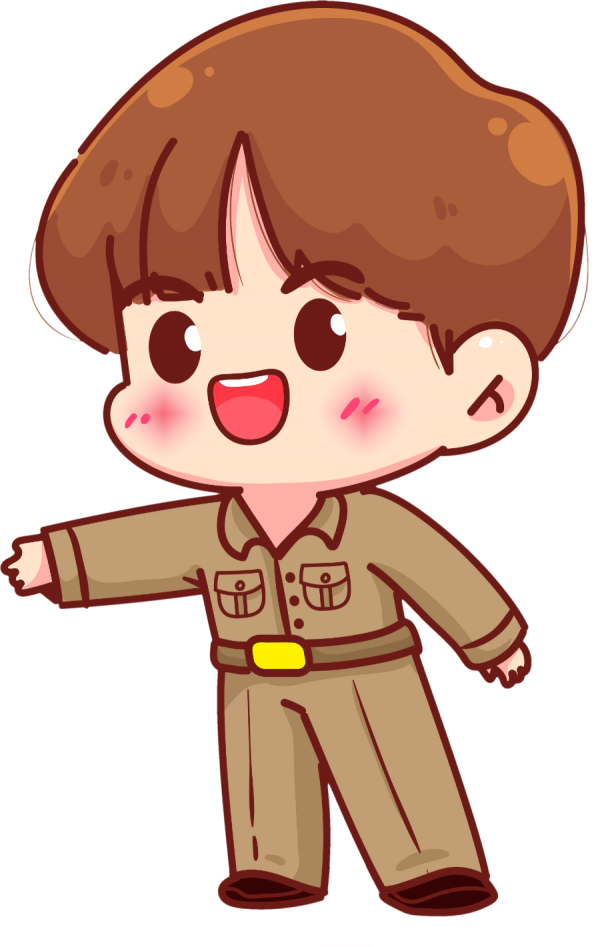 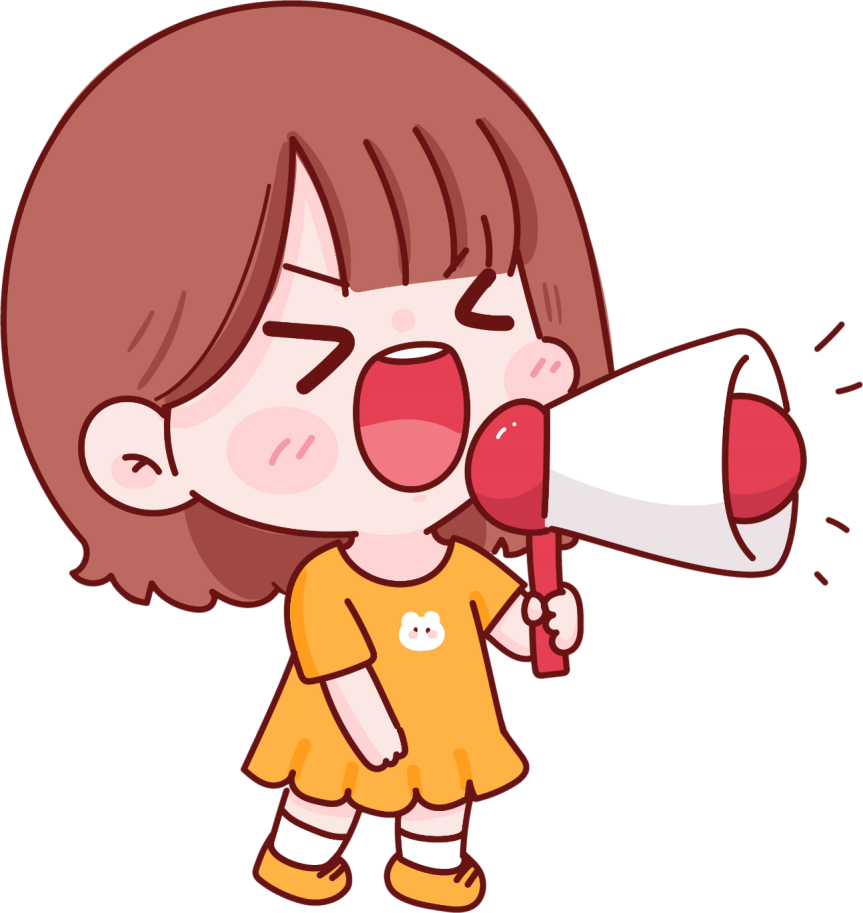 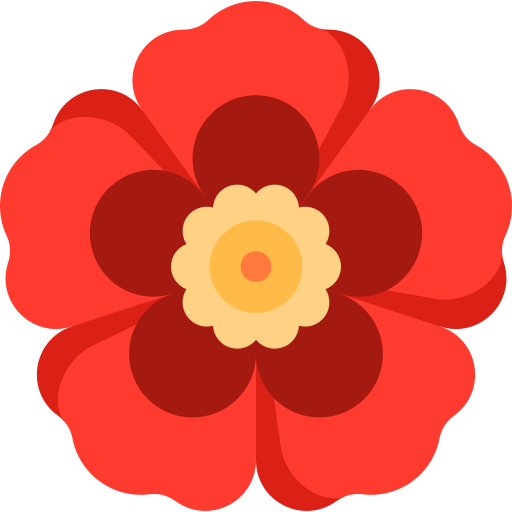 +1
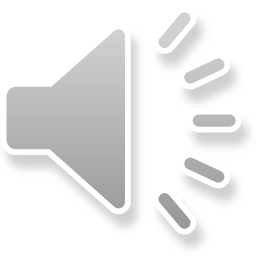 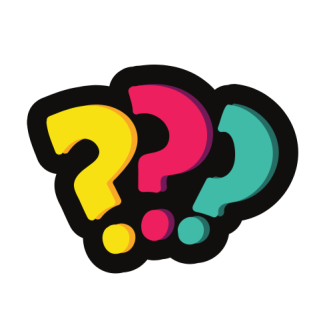 Số 14 021 983:
d/ Chữ số 3 thuộc lớp nghìn.
Sai
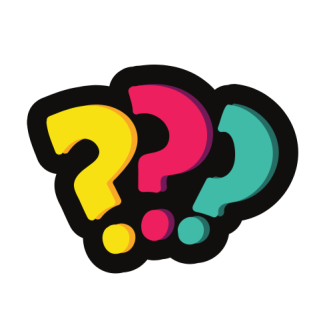 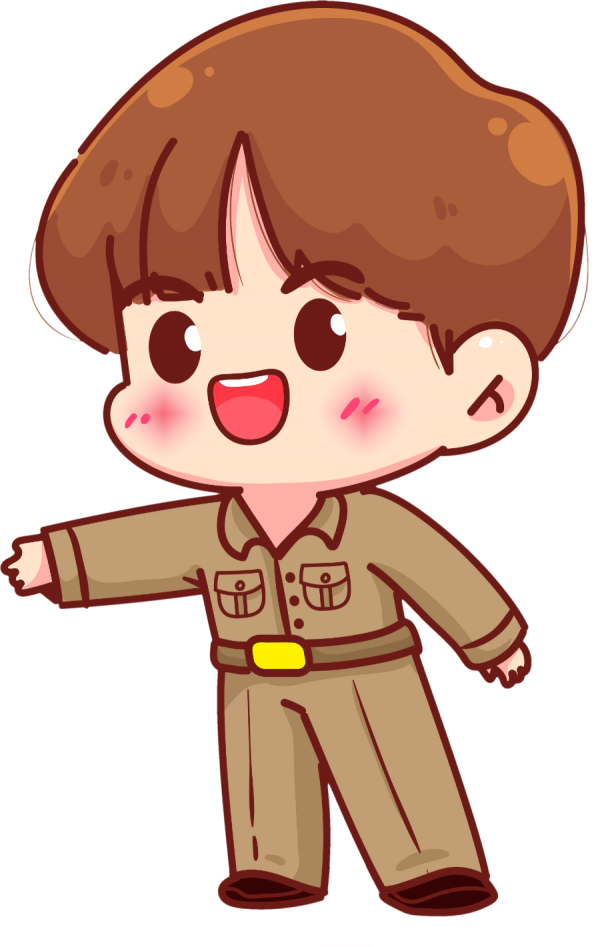 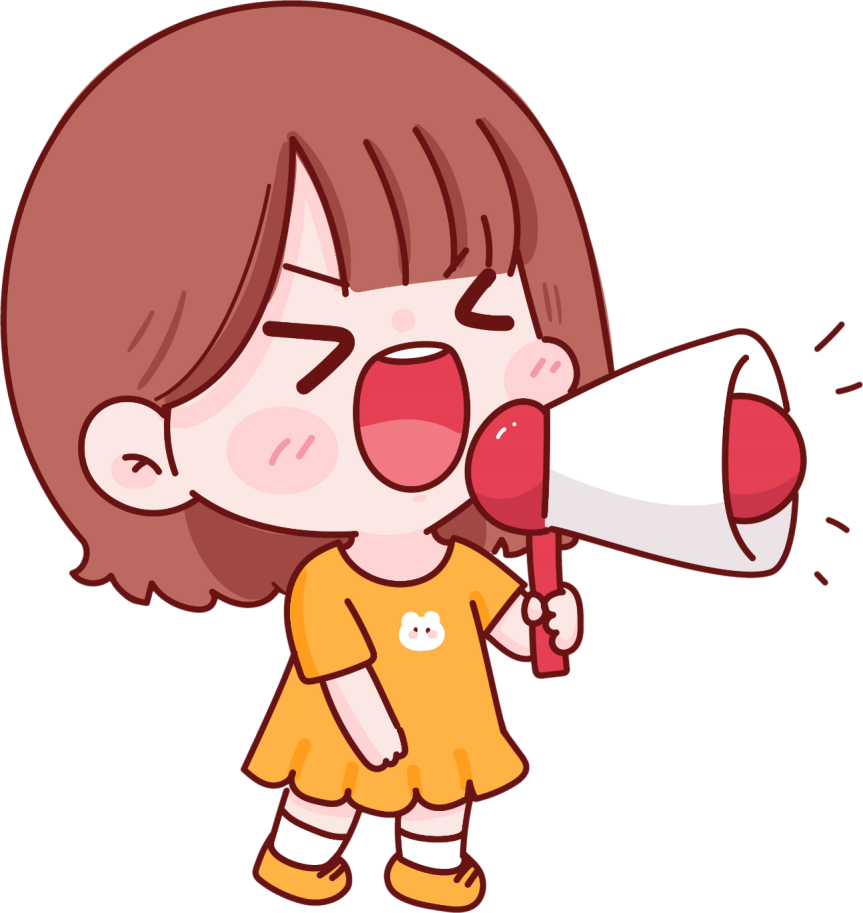 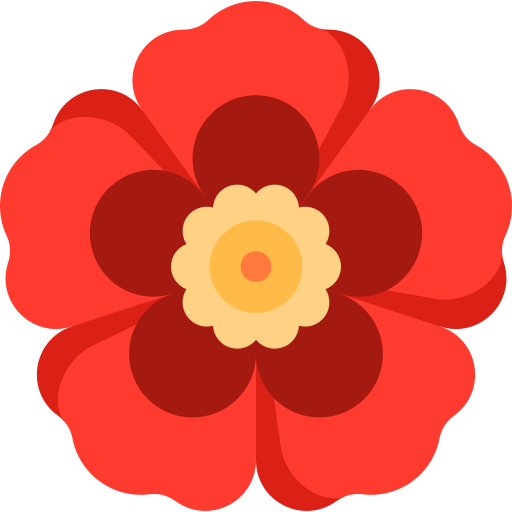 +1
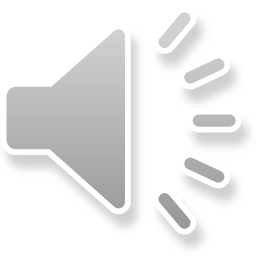 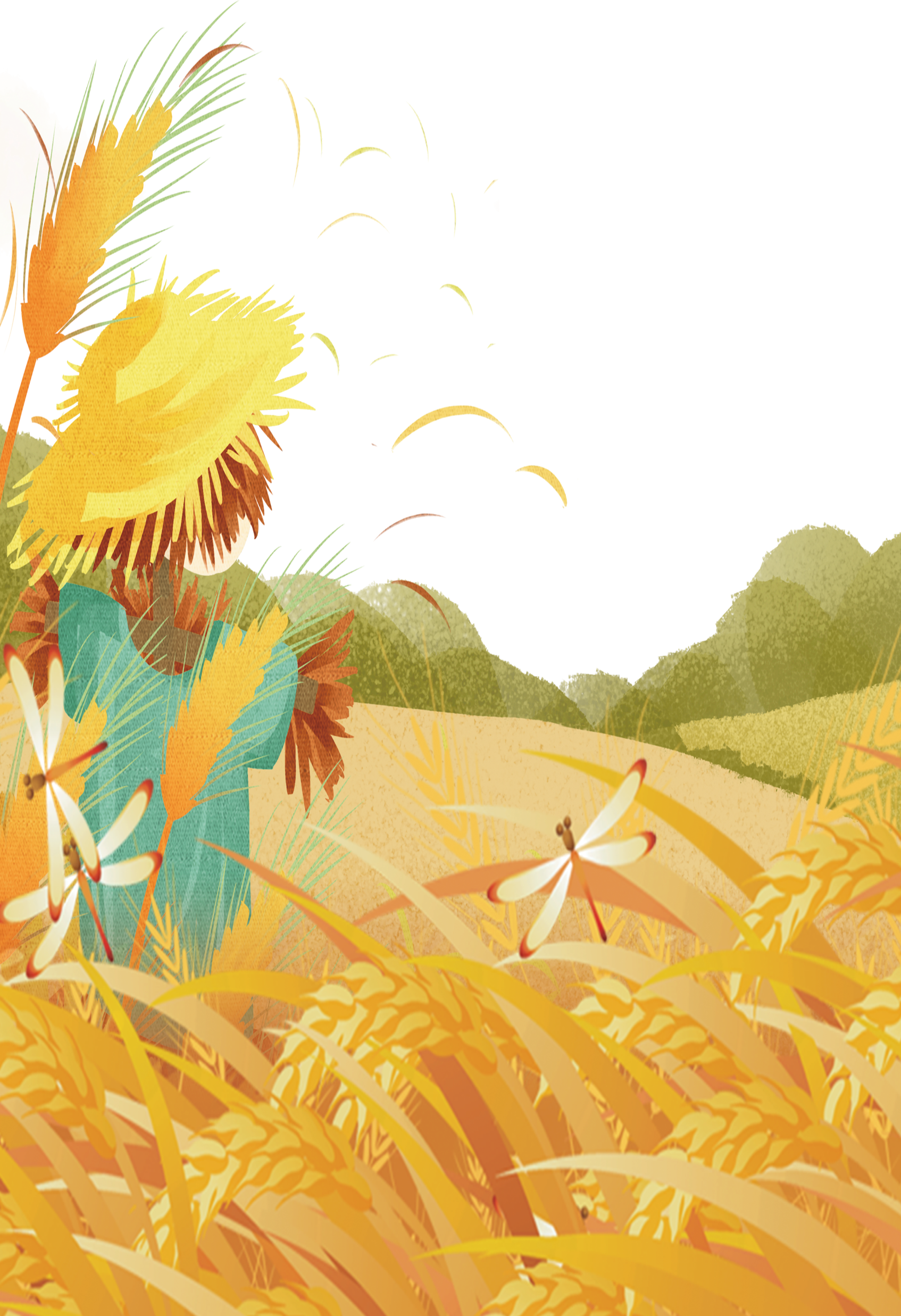 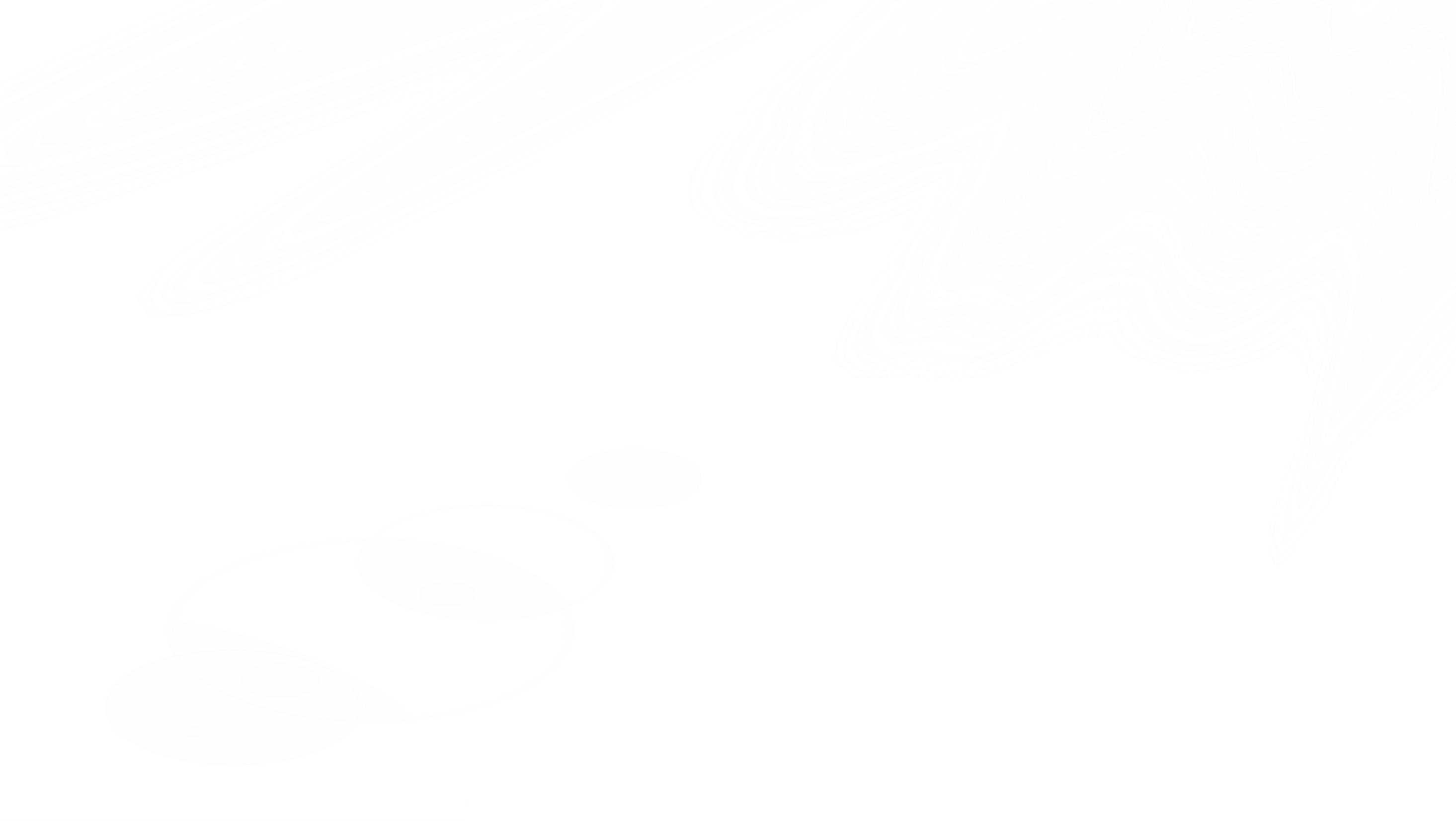 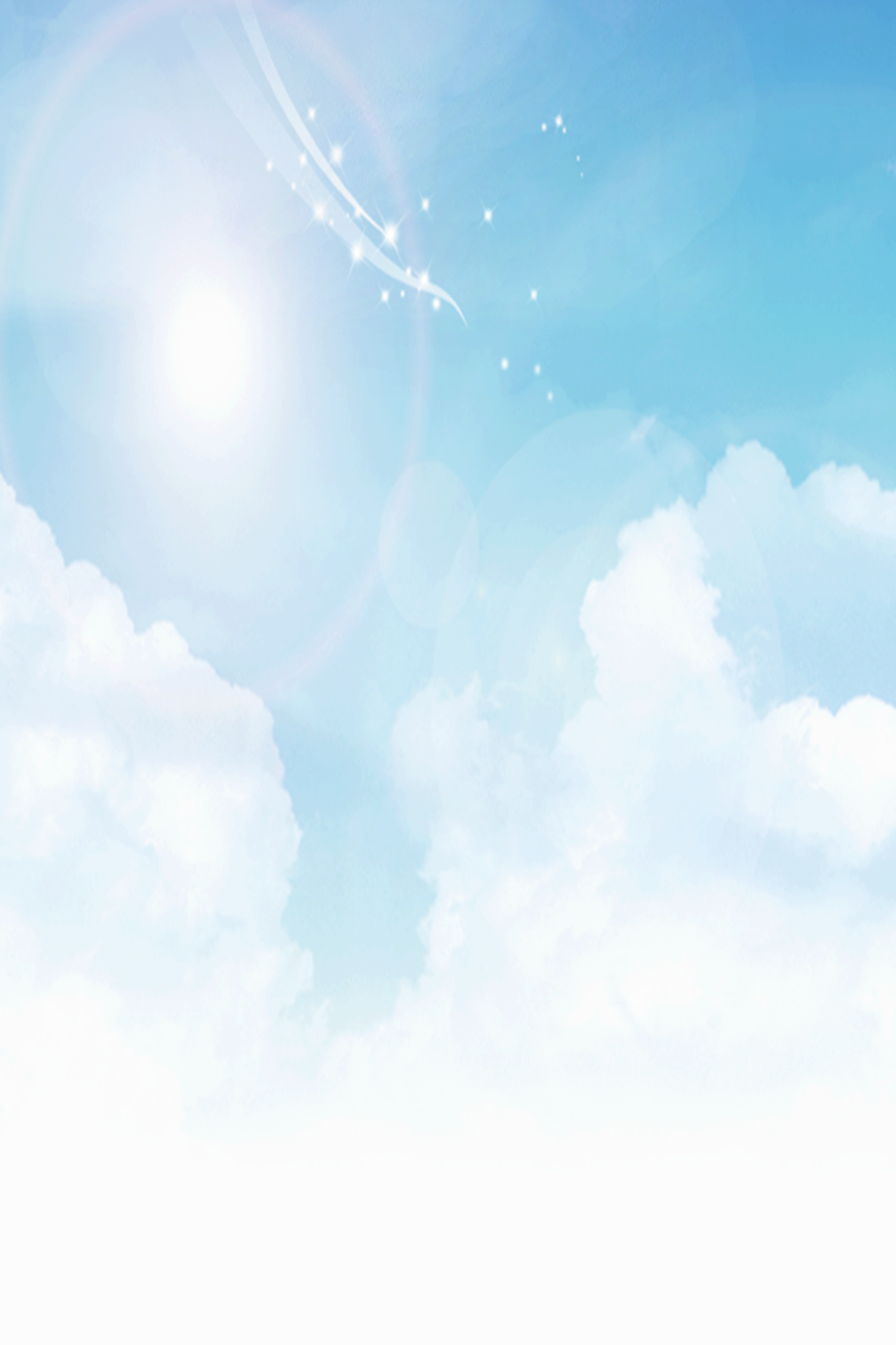 Bài 1: Đ, S
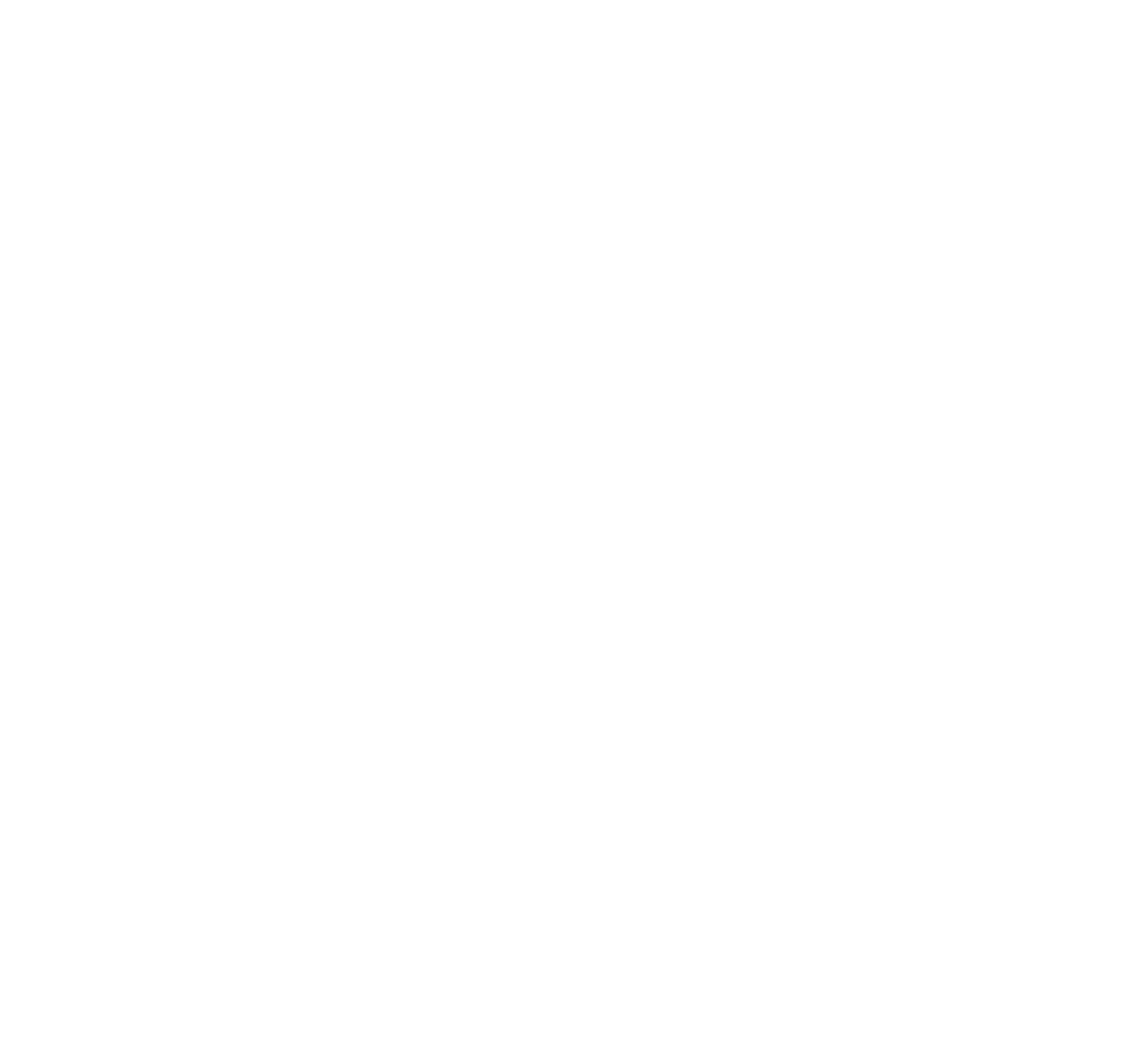 Số 14 021 983 có:
a) Chữ số 4 thuộc lớp triệu.
b) Chữ số 0 ở hàng chục nghìn.
c) Chữ số 9 thuộc lớp đơn vị.
d) Chữ số 3 thuộc lớp nghìn.
Đ
S
Đ
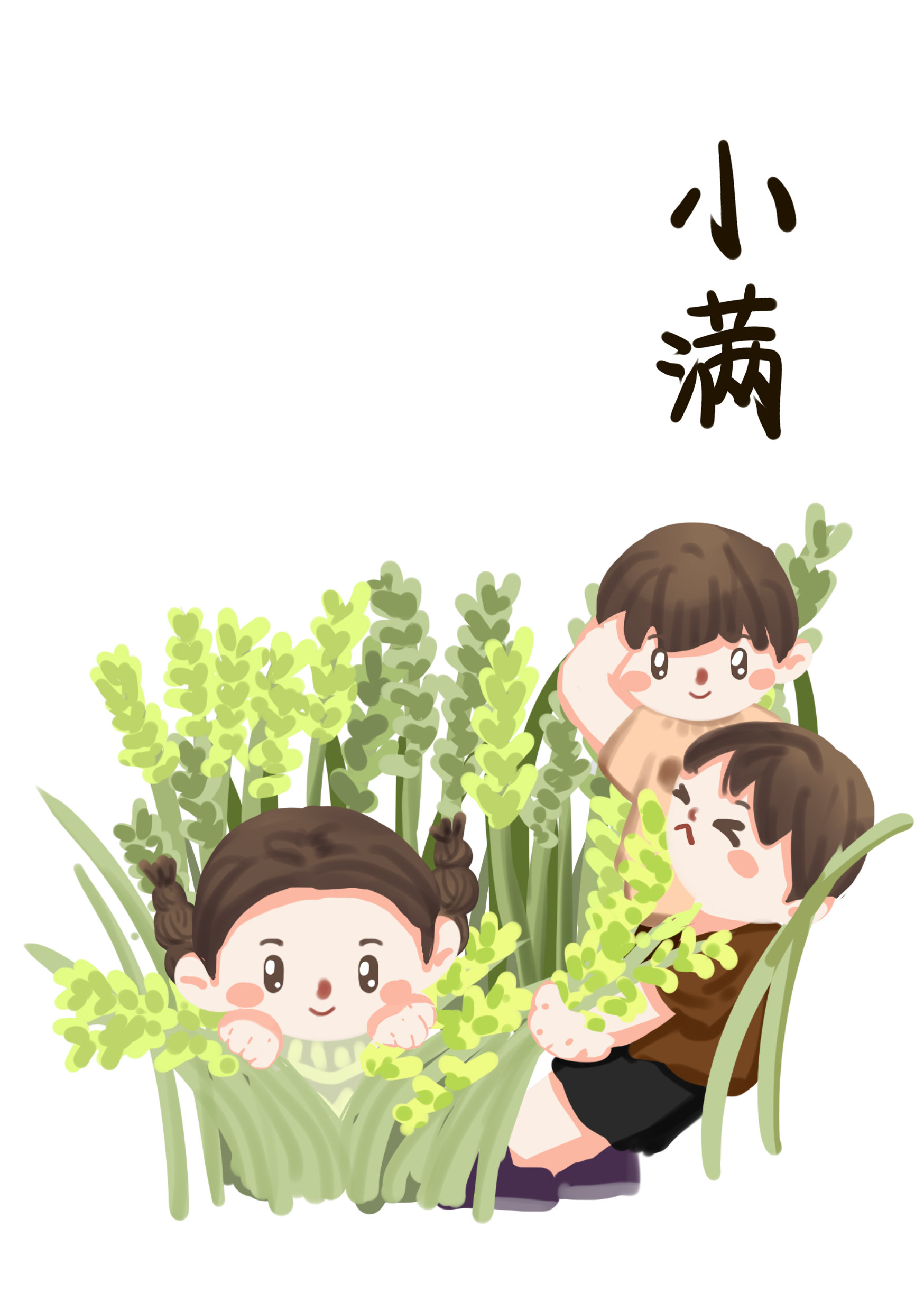 S
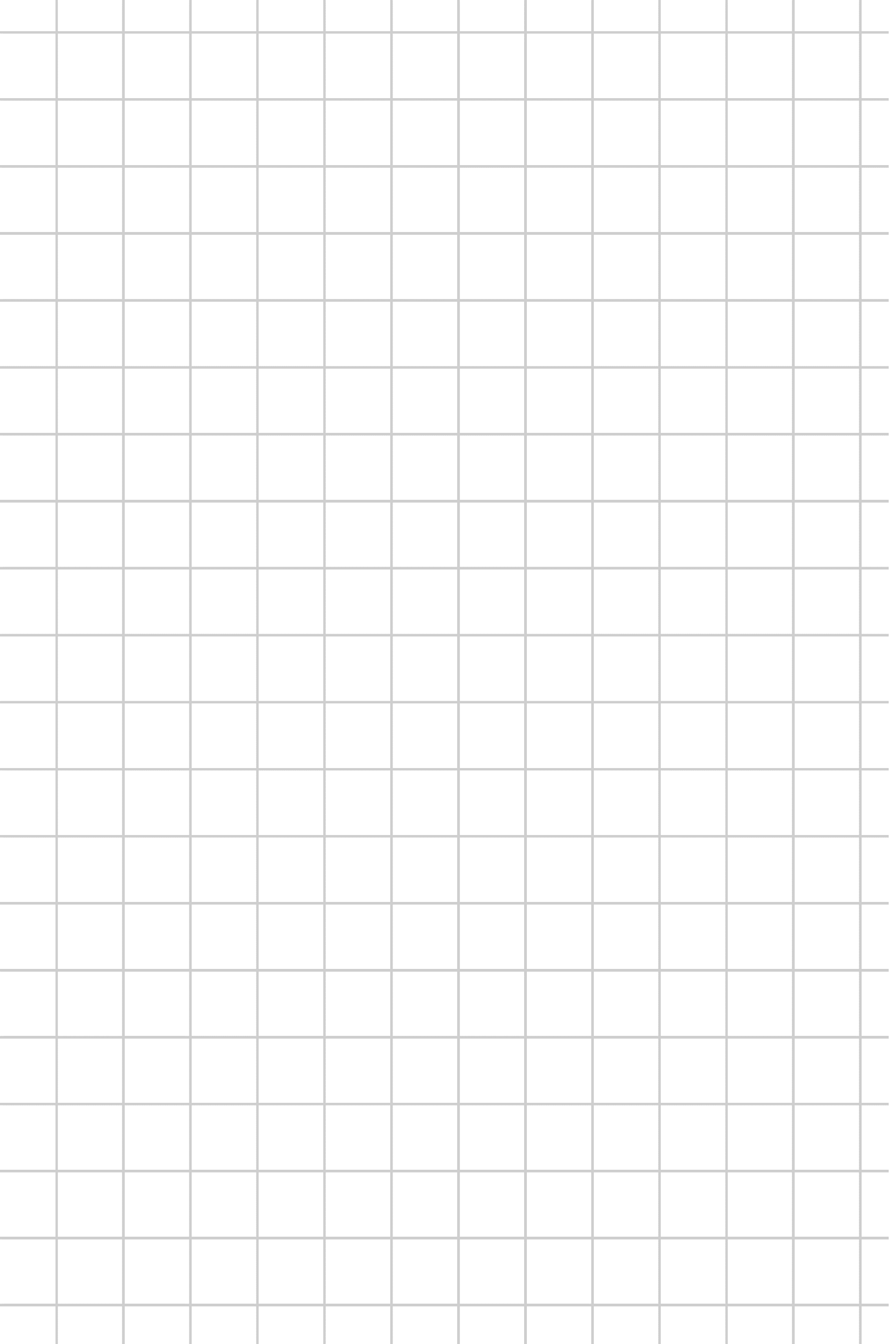 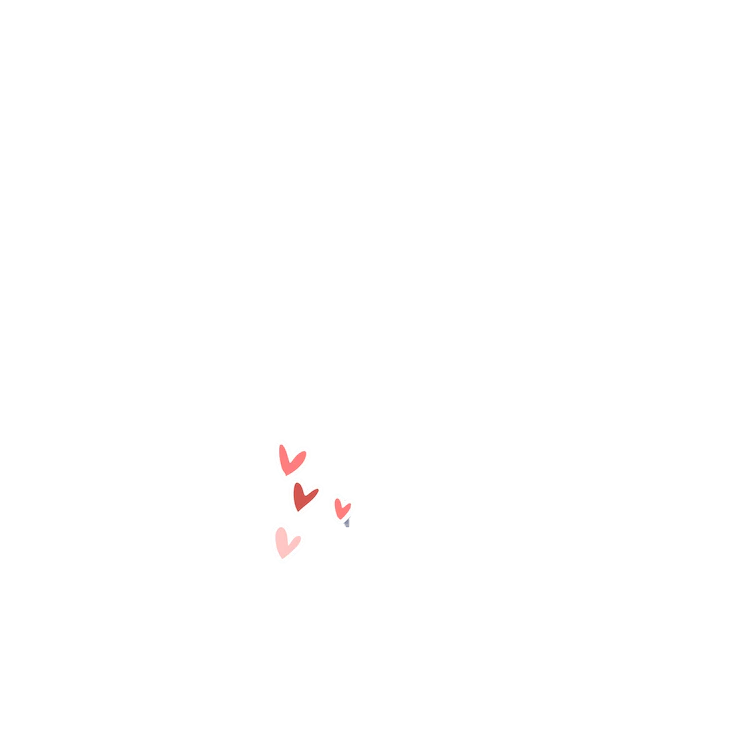 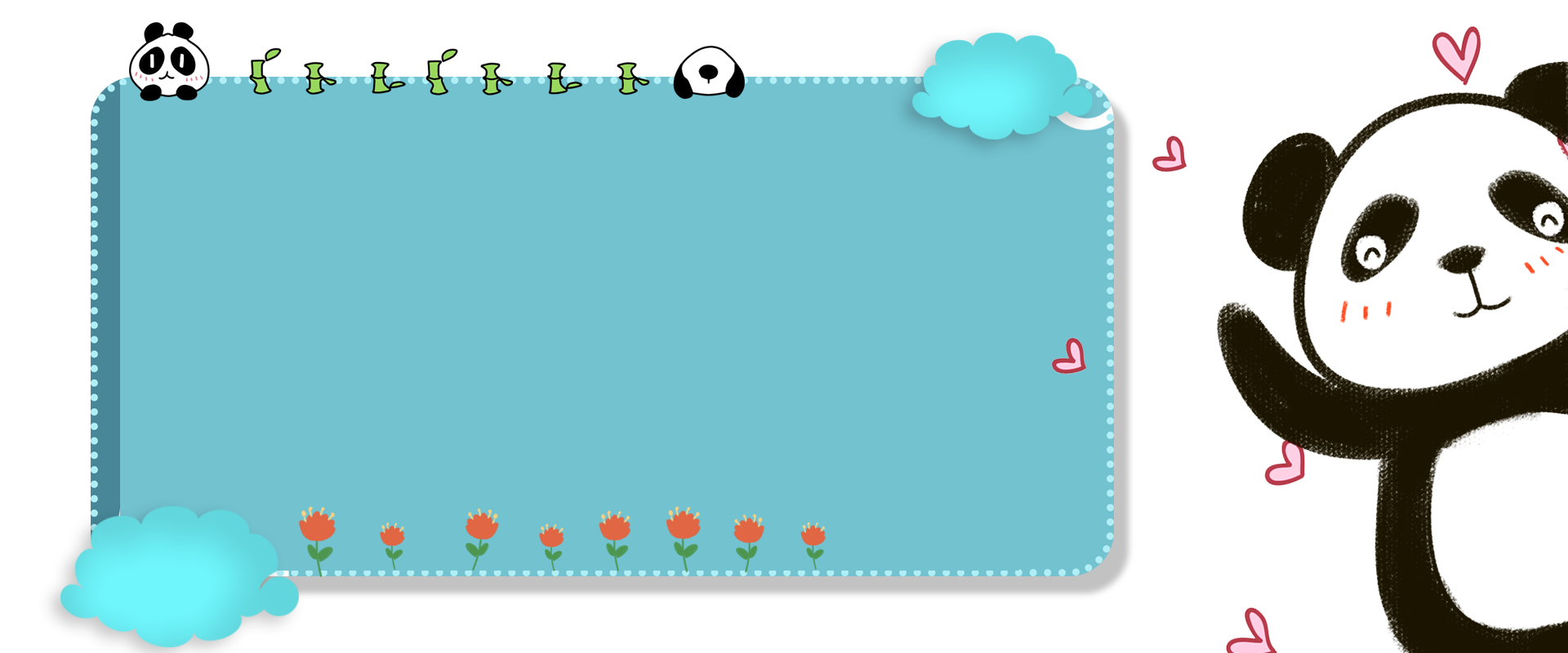 Thứ Ba ngày 15 tháng 10 năm 2024
TOÁN
Bài 12: Các số trong phạm vi lớp triệu (3 tiết)
Tiết 2: Luyện tập (trang 42)
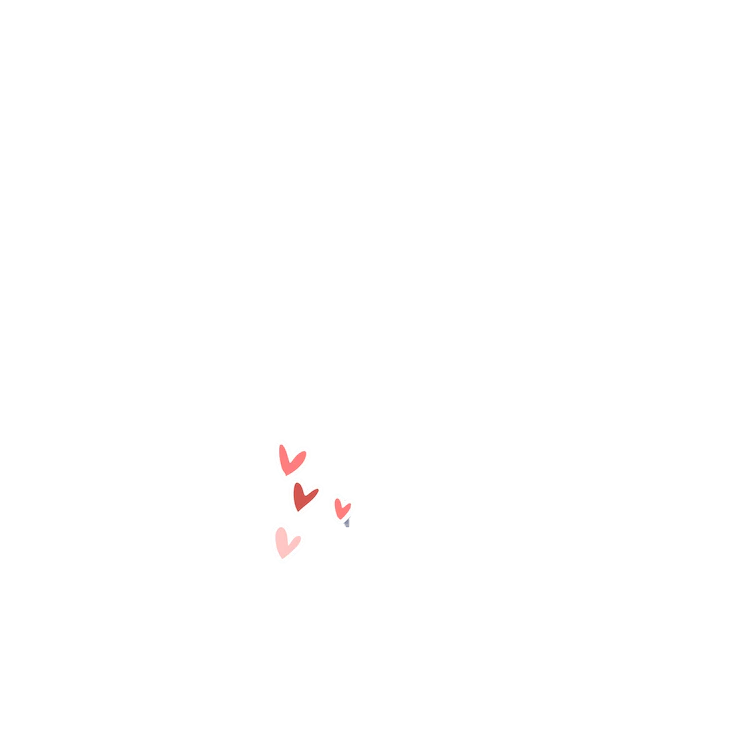 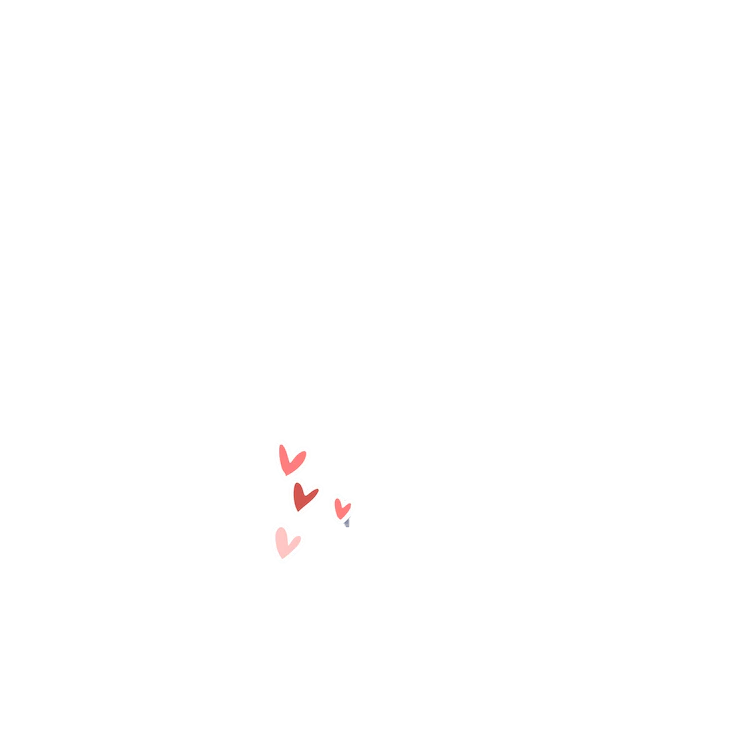 Trang 42 – Sách Toán
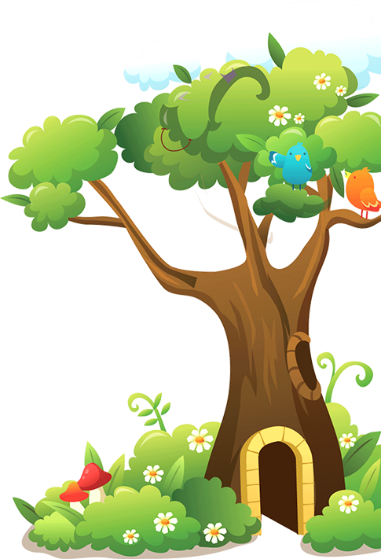 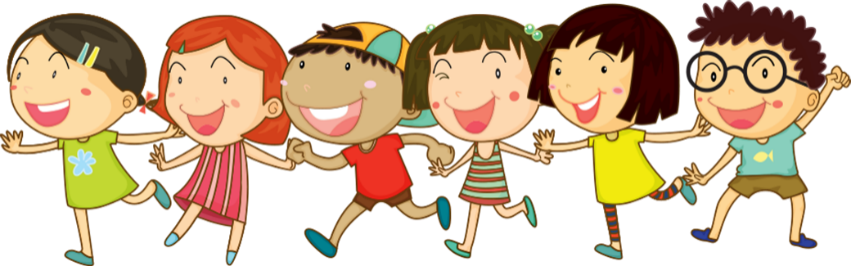 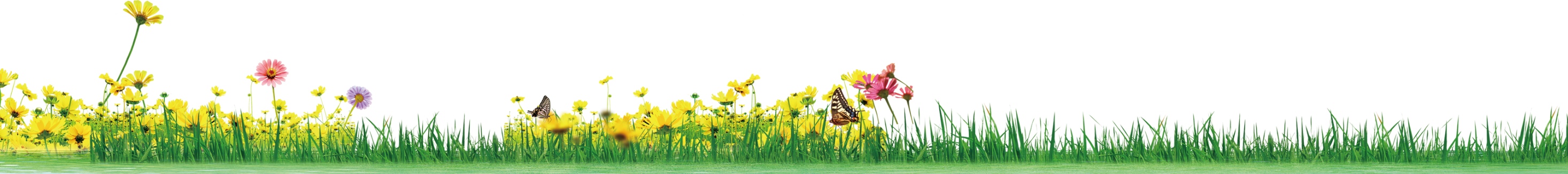 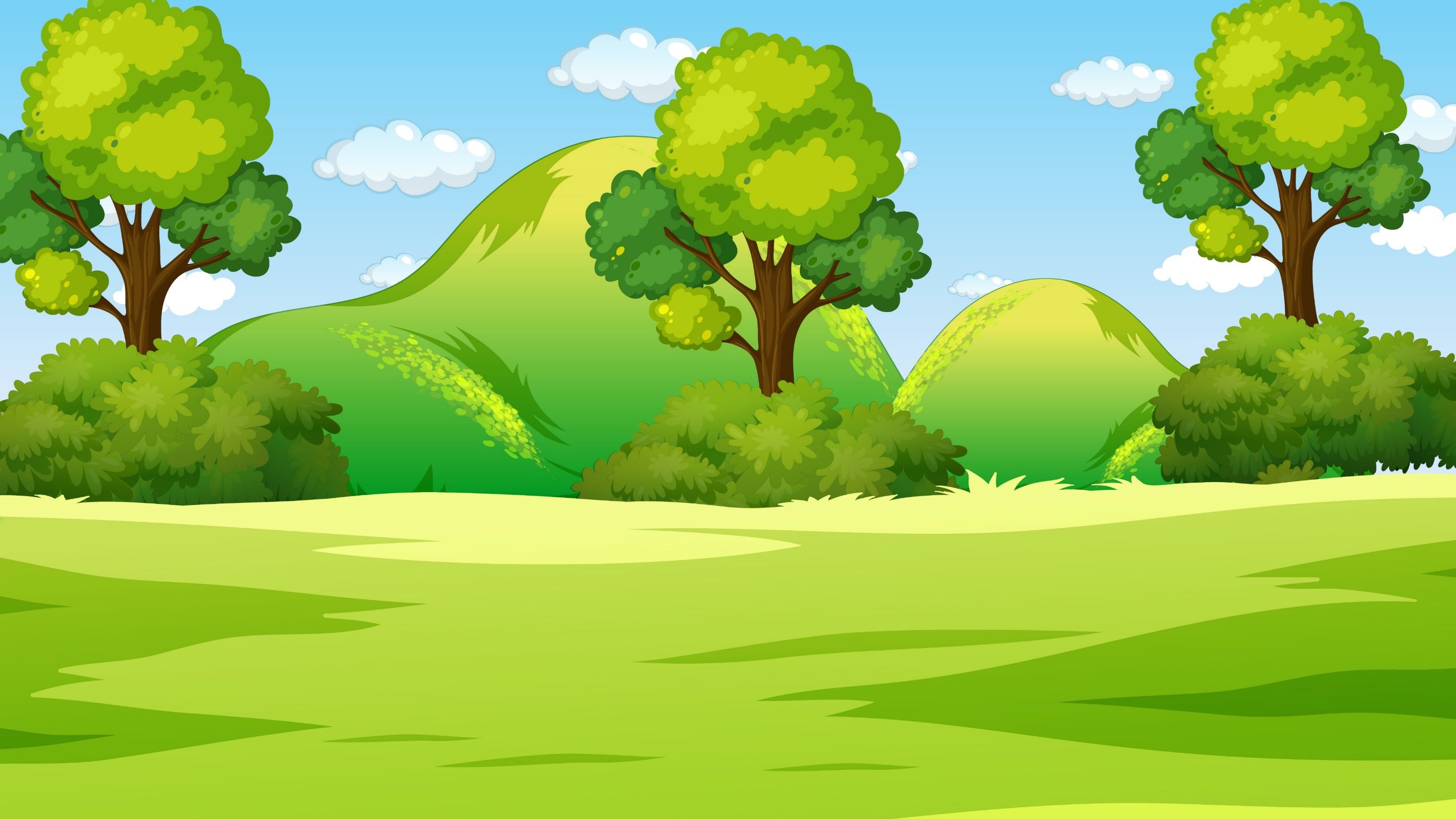 Số
2
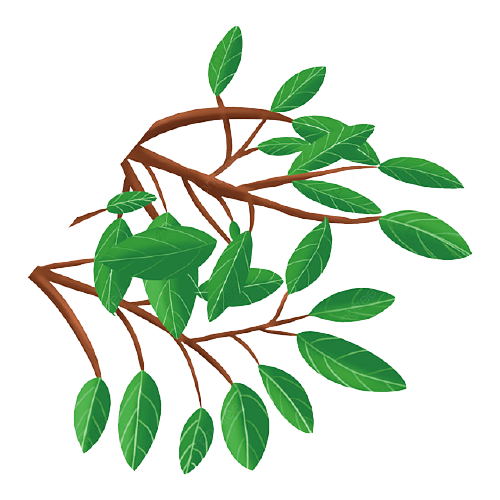 Các nhóm hoàn thành phiếu bài tập
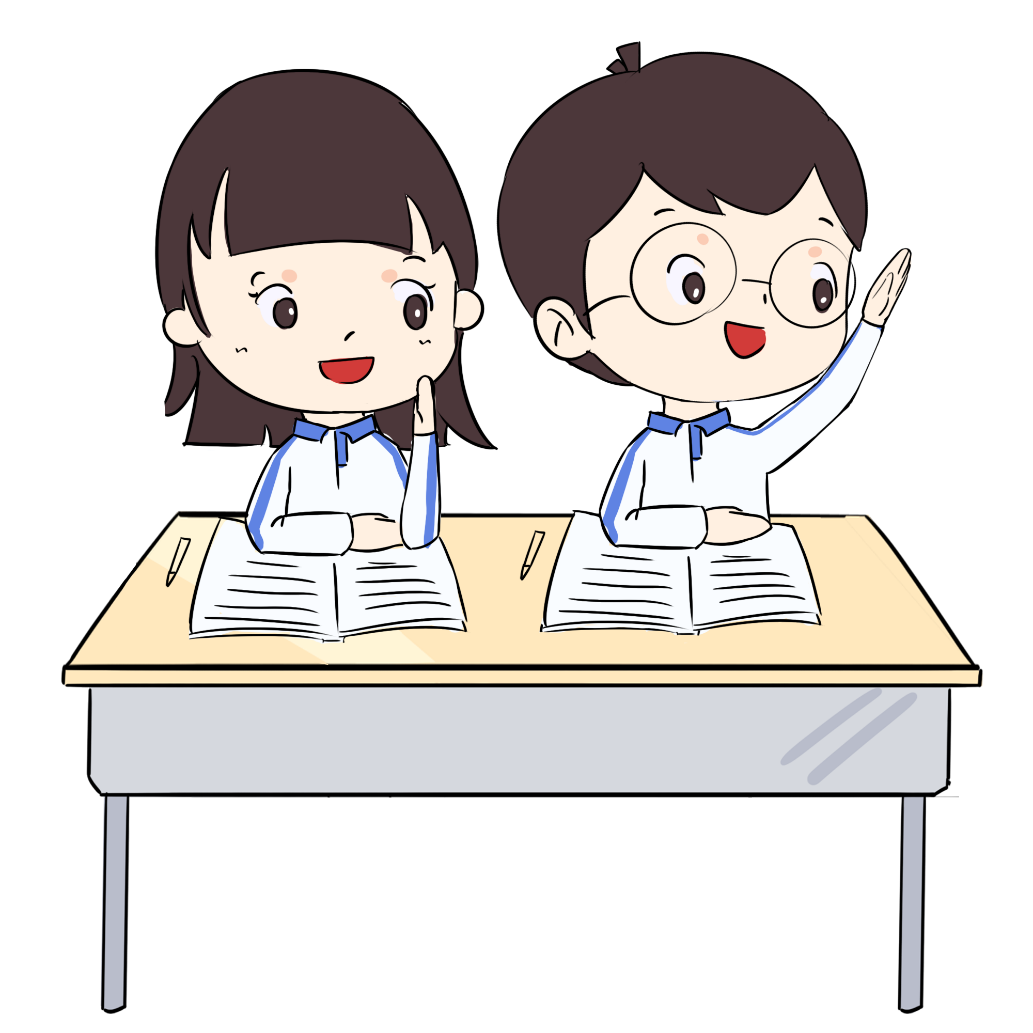 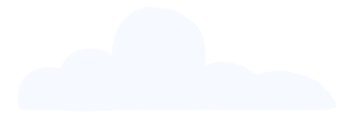 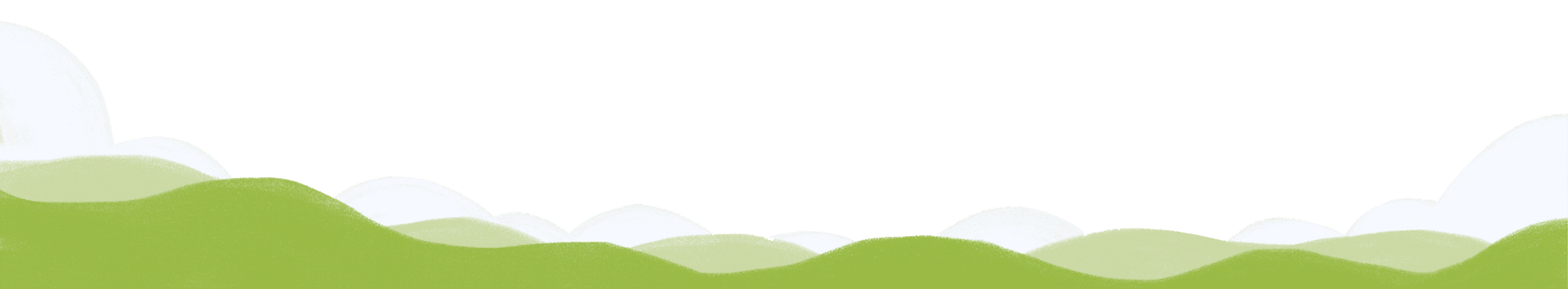 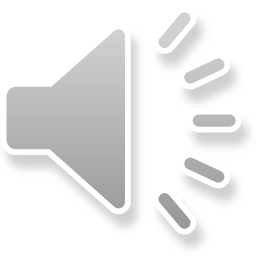 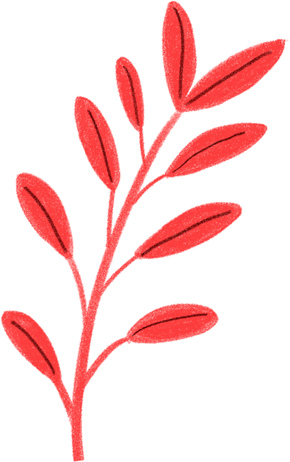 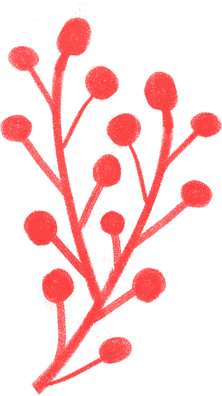 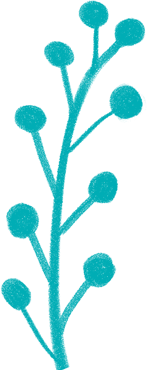 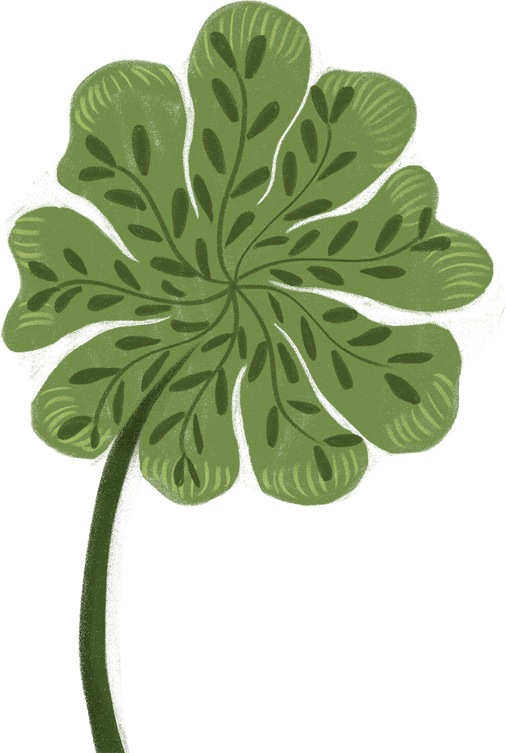 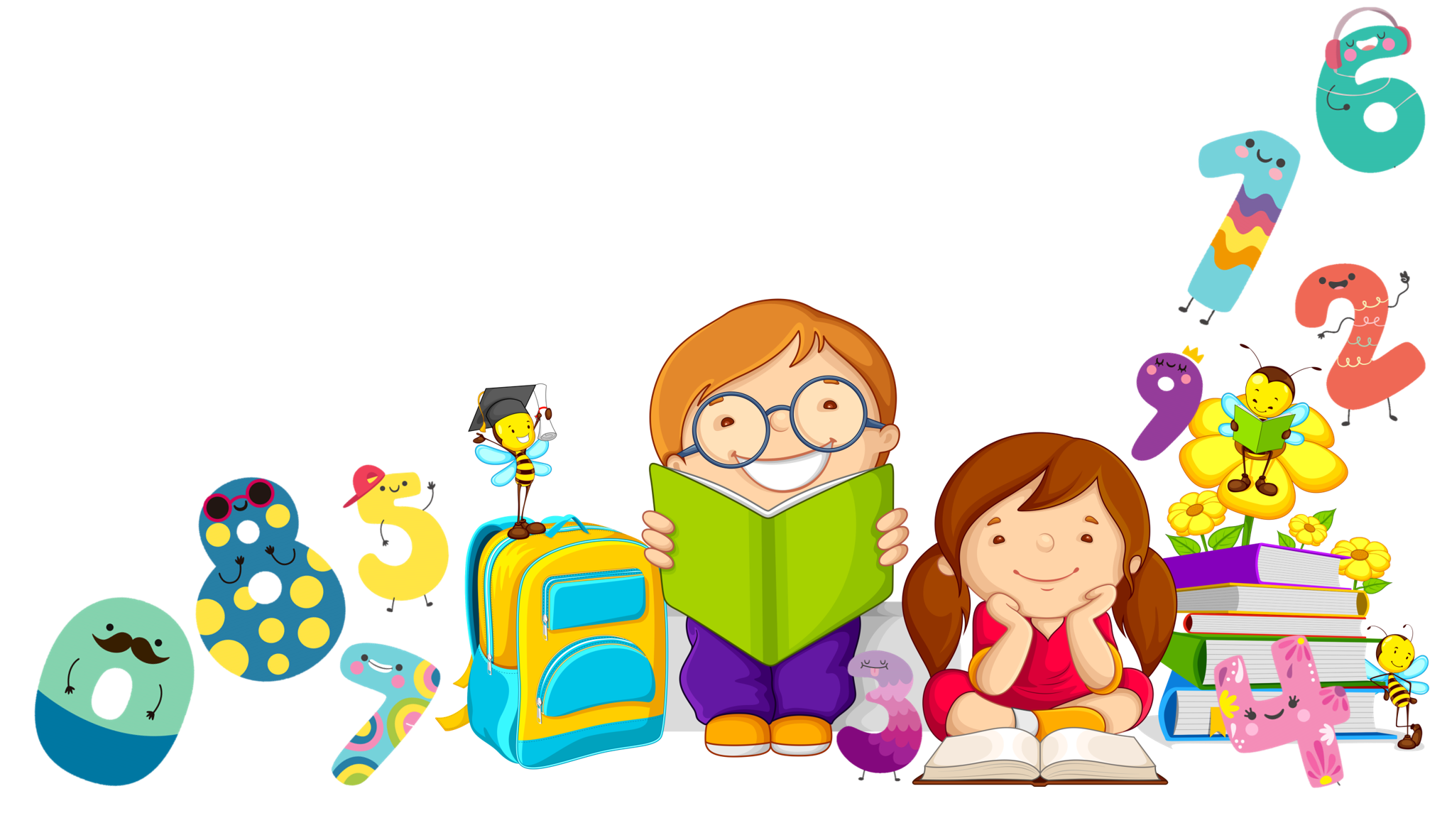 CHUYỂN PHIẾU THEO 
VÒNG TRÒN ĐỂ KIỂM TRA
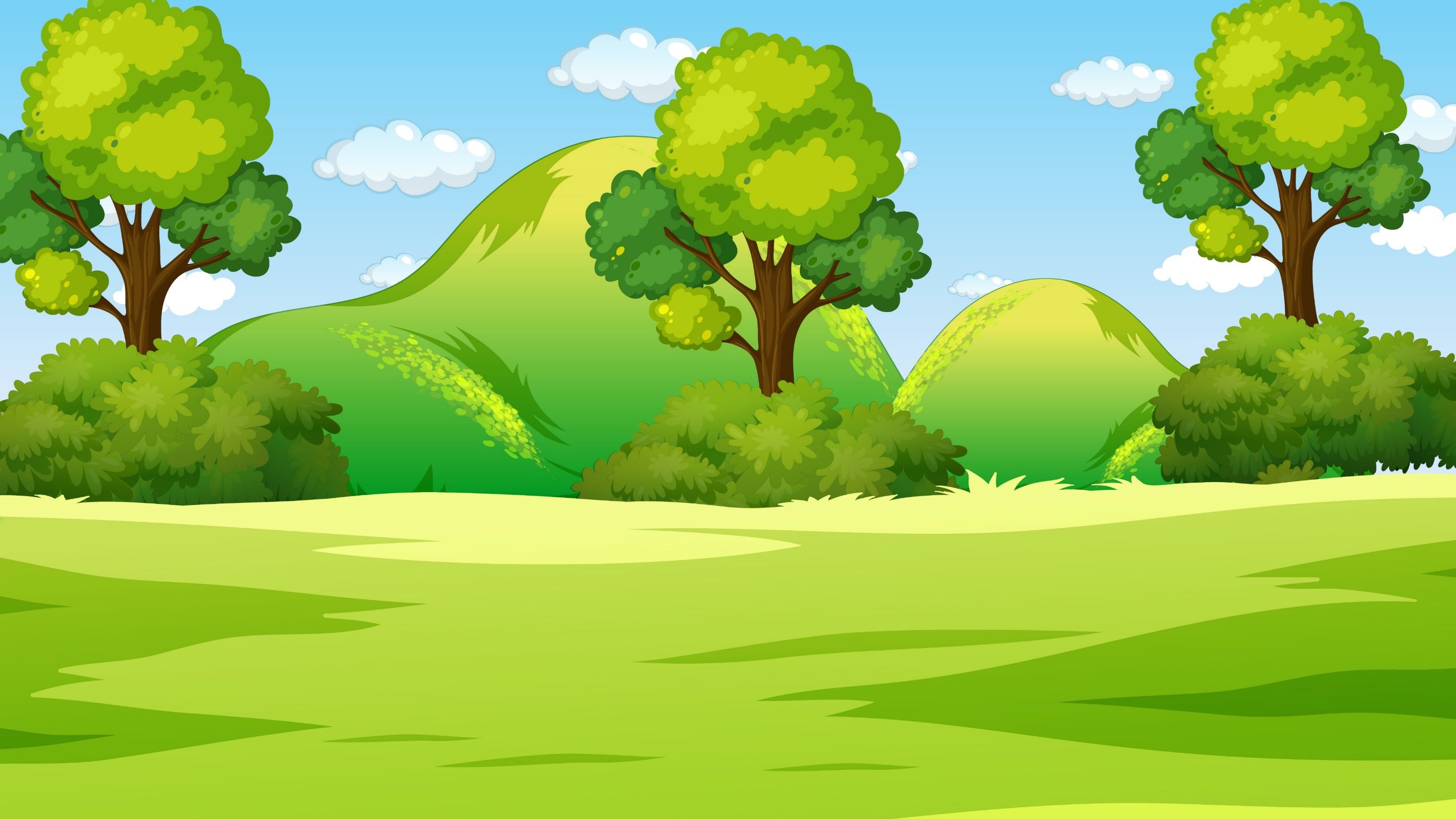 Số
2
200 198 261
9
9
3
9
7
1
1
2
1
1
0
1
3
1
8
714 000 106
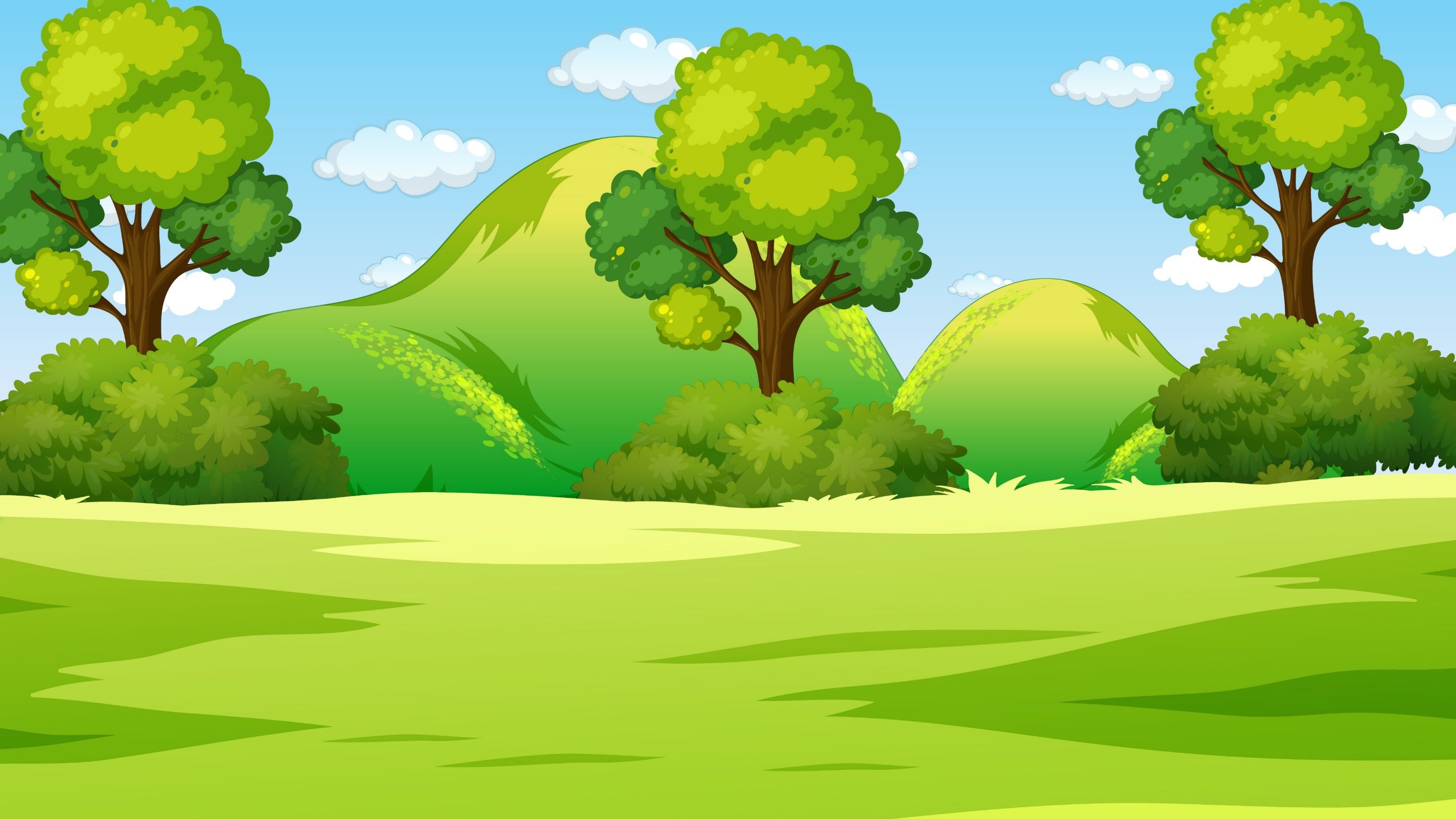 3
Mi cắt hai mảnh giấy đã ghi hai số thành 4 mảnh nhỏ như hình sau:
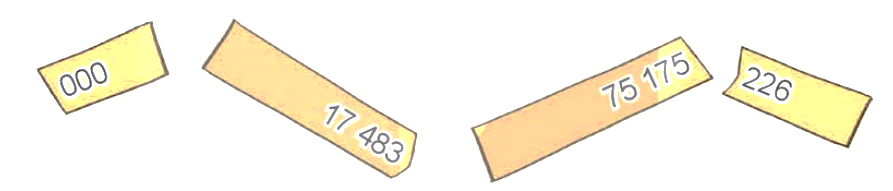 Ghép các mảnh giấy nhỏ và cho biết số ghi trên mỗi mảnh giấy ban đầu là số nào?
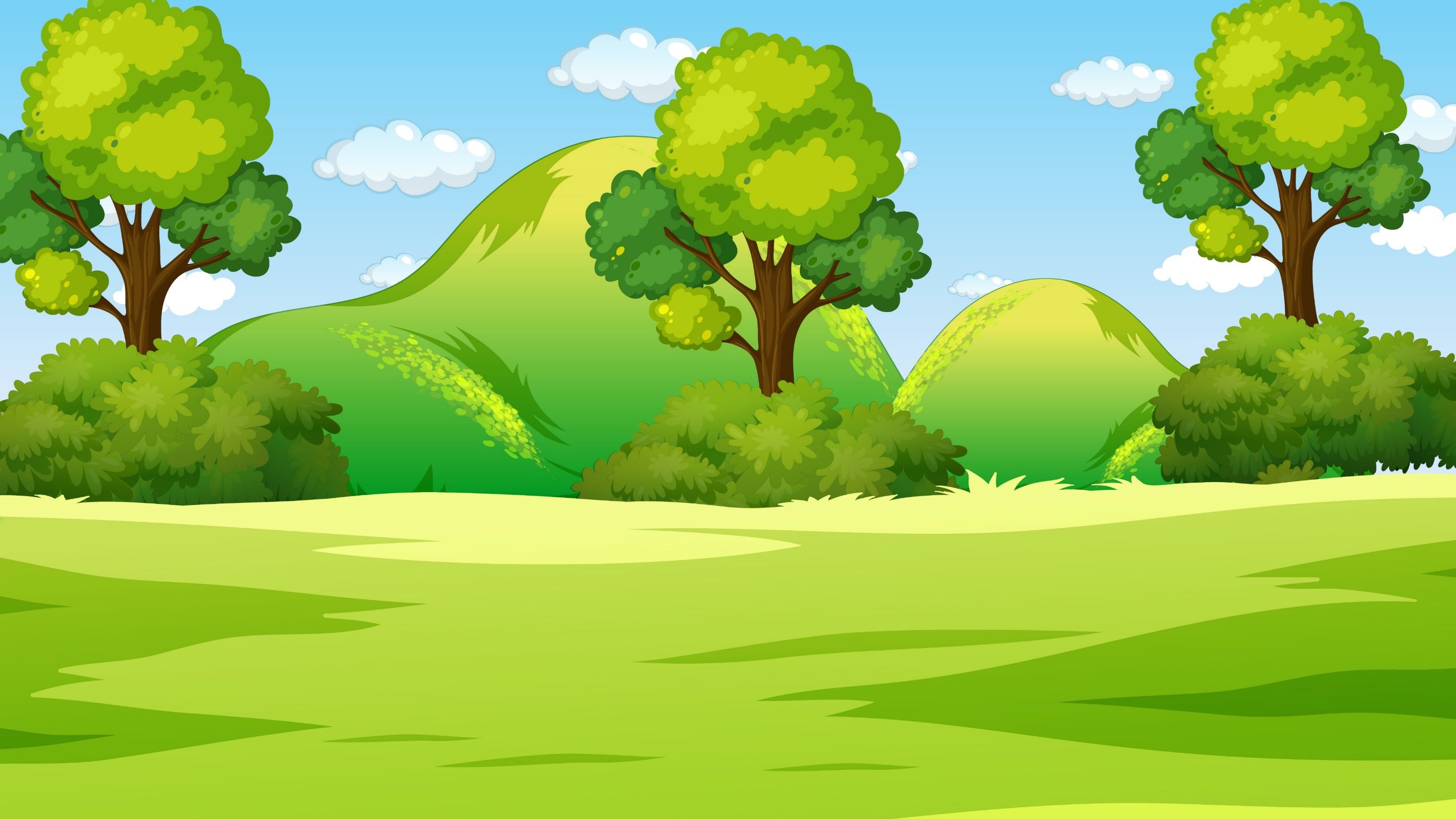 Ta ghép như sau:
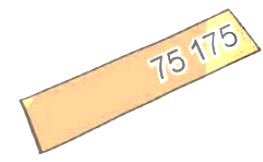 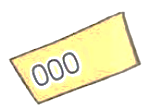 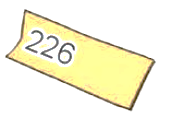 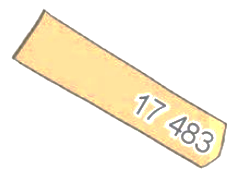 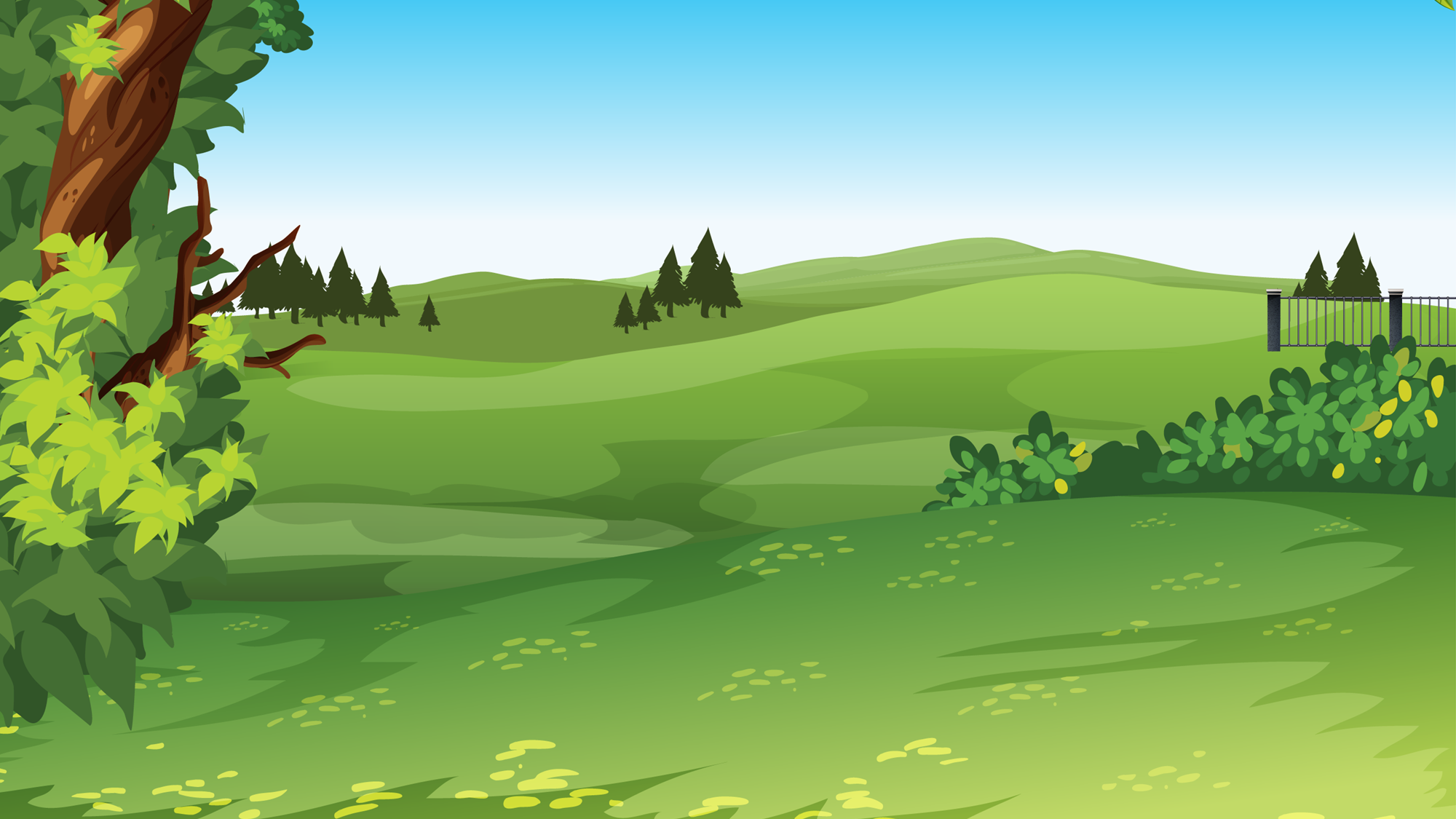 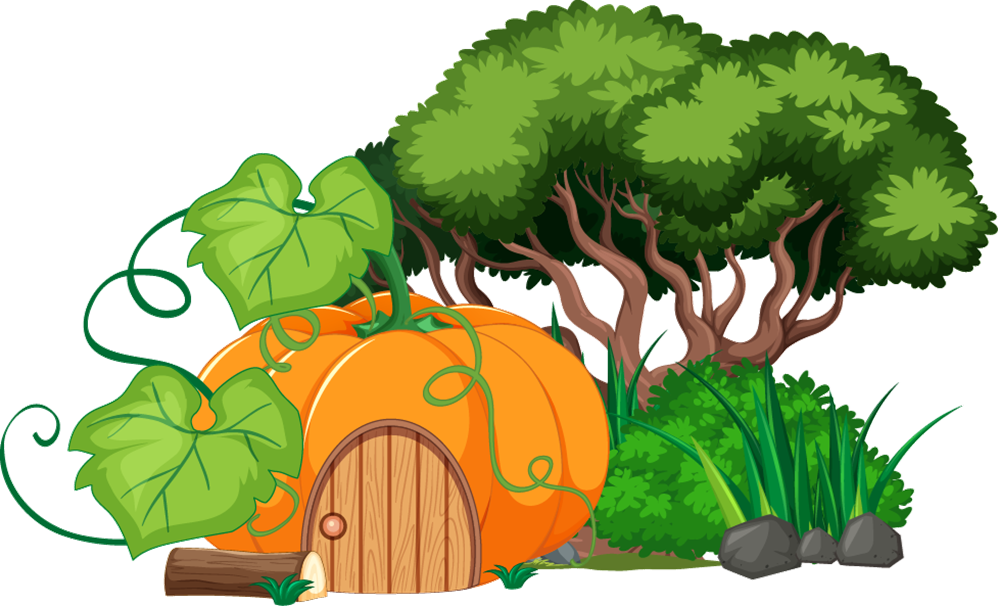 BỨC TRANH BÍ ẨN
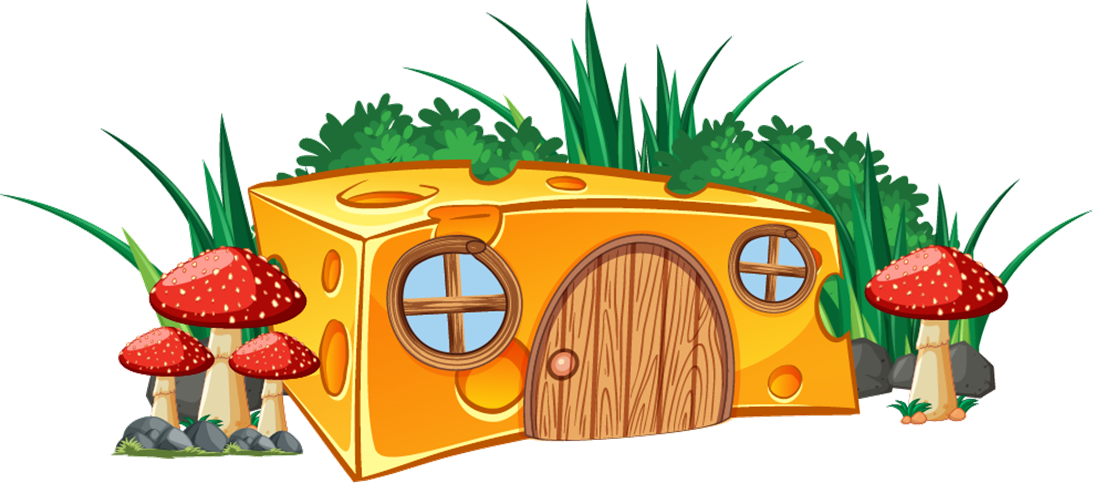 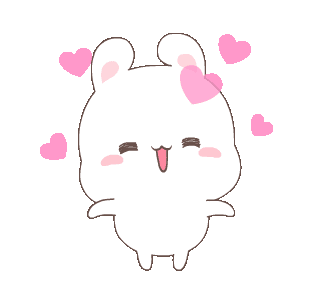 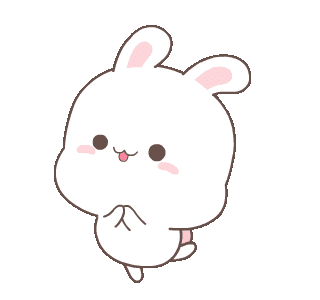 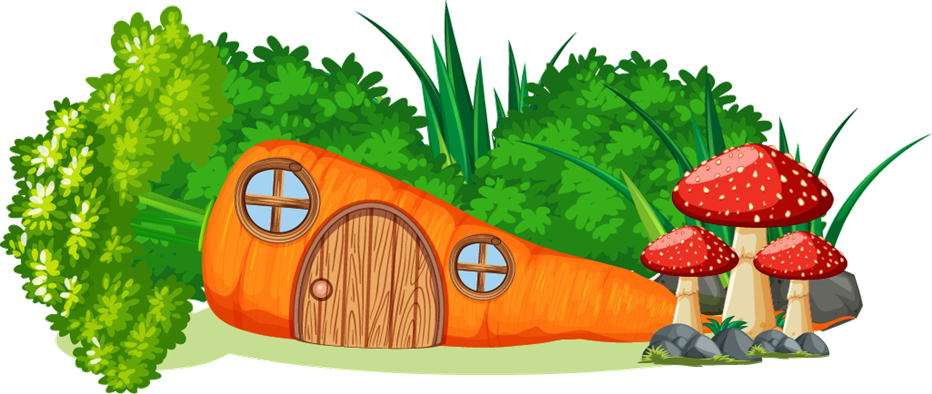 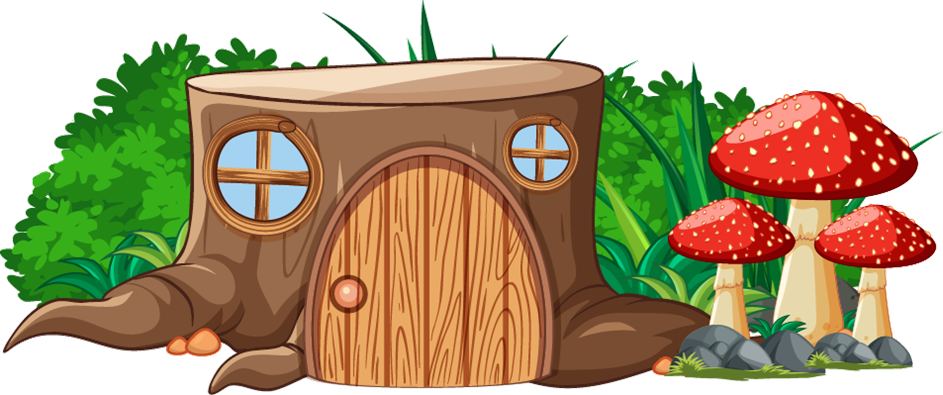 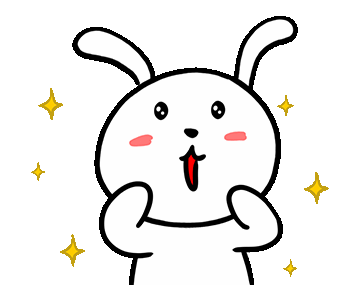 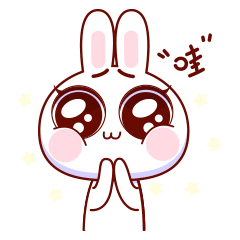 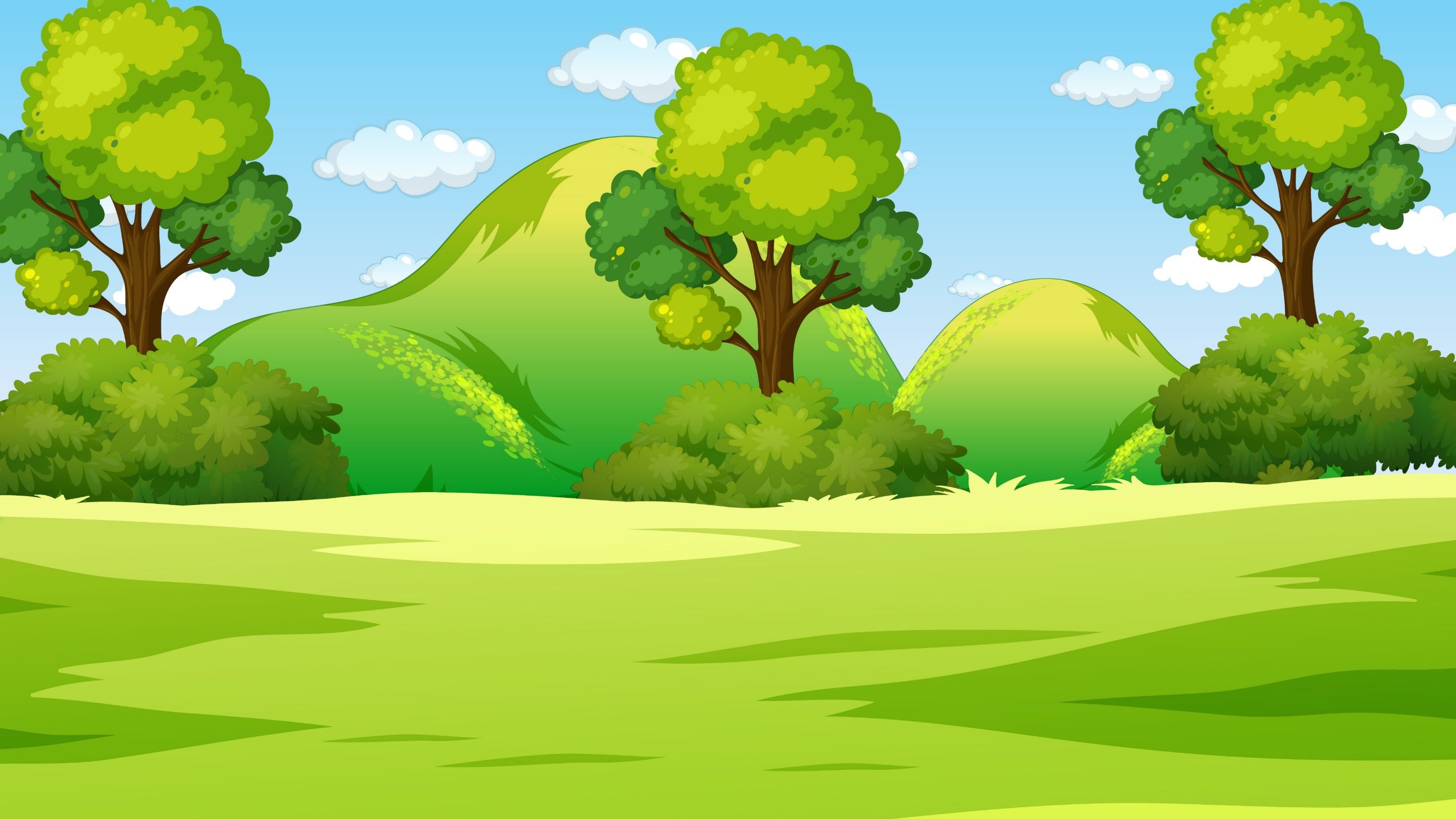 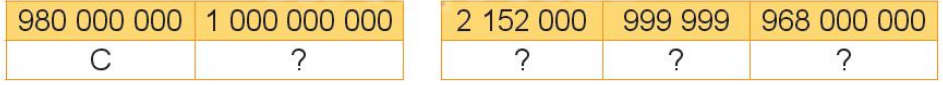 O
A
L
Ổ
Biết rằng:
968 000 000
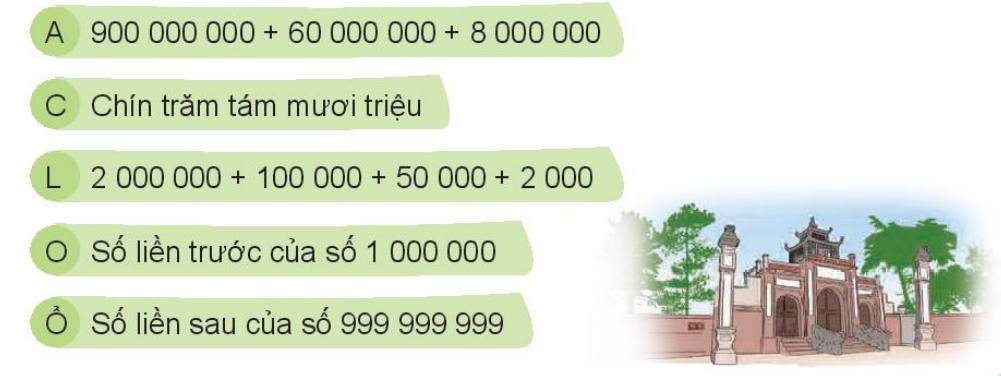 980 000 000
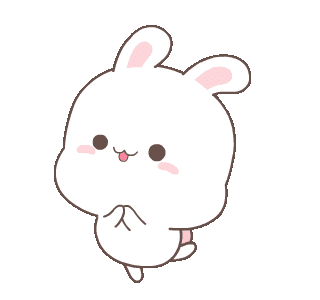 2 152 000
999 999
1 000 000 000
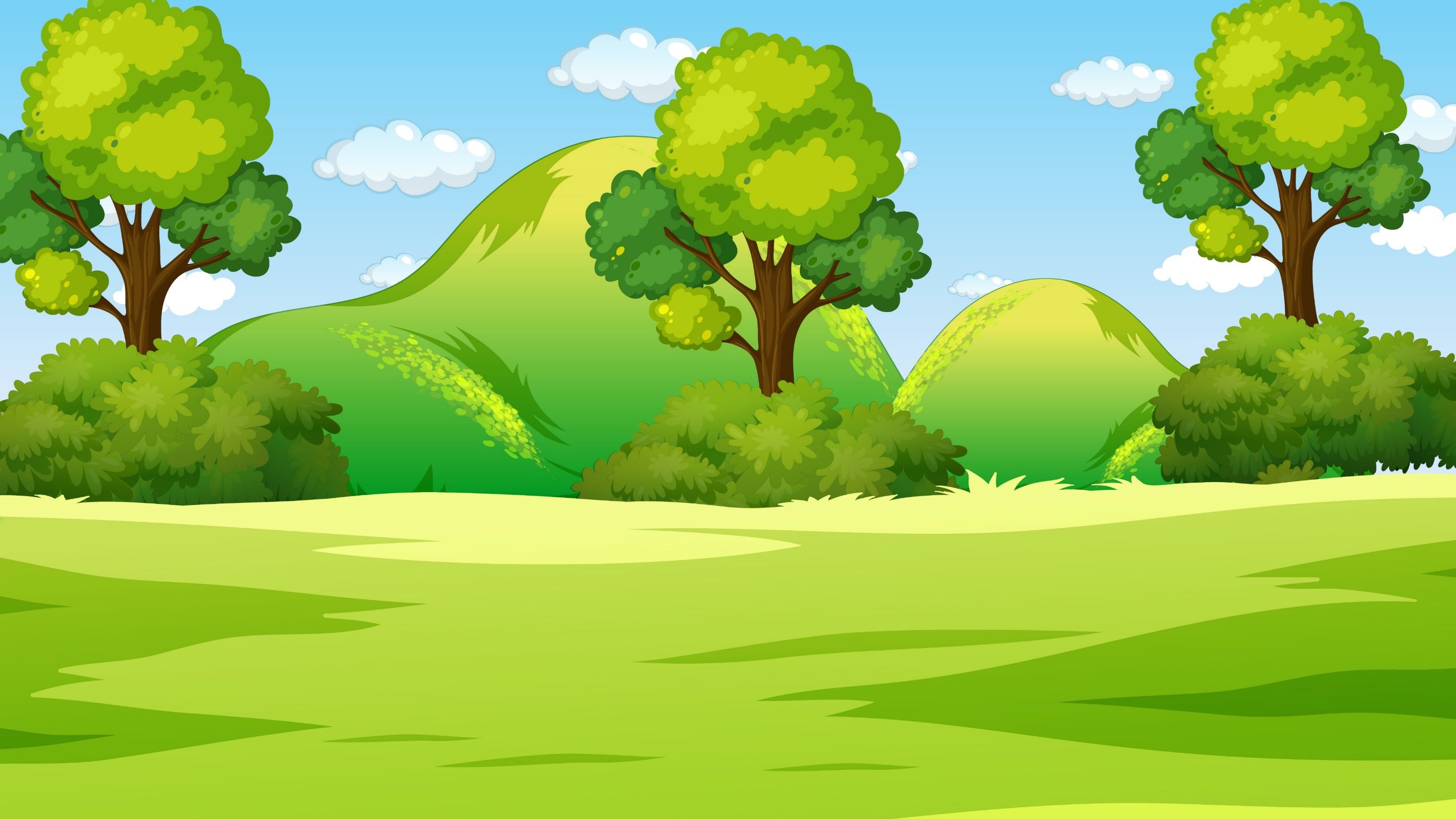 Thành Cổ Loa còn có tên gọi khác là Loa Thành, là tòa thành cổ gắn liền với truyền thuyết An Dương Vương xây thành và chuyện Mỵ Châu – Trọng Thuỷ. Tòa thành này được xây dựng từ thế kỷ thứ III TCN, là kinh đô của nước Âu Lạc, nay thuộc địa phận của huyện Đông Anh, Thủ đô Hà Nội.
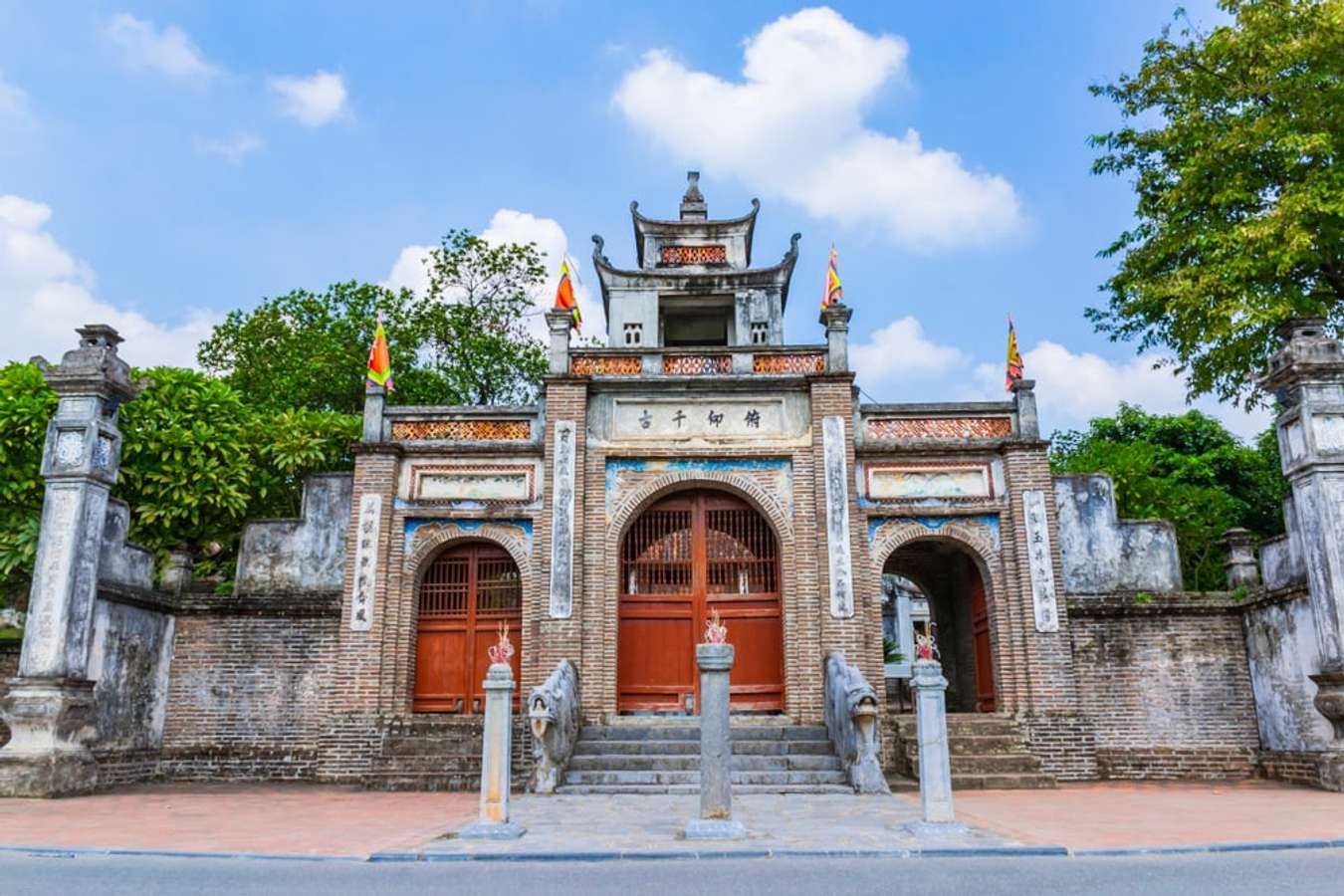 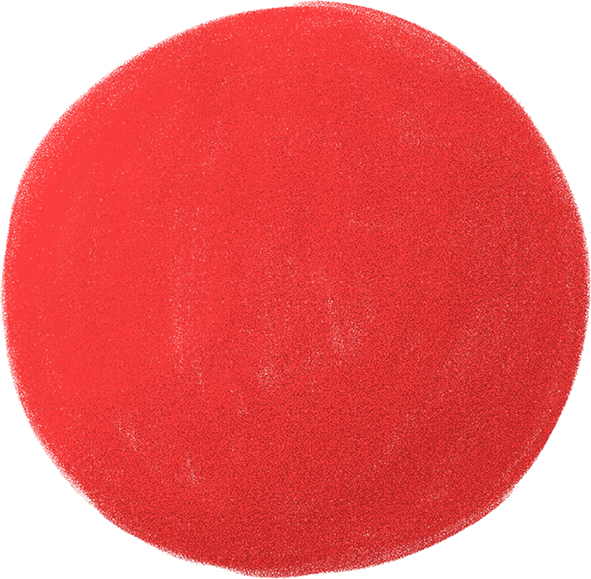 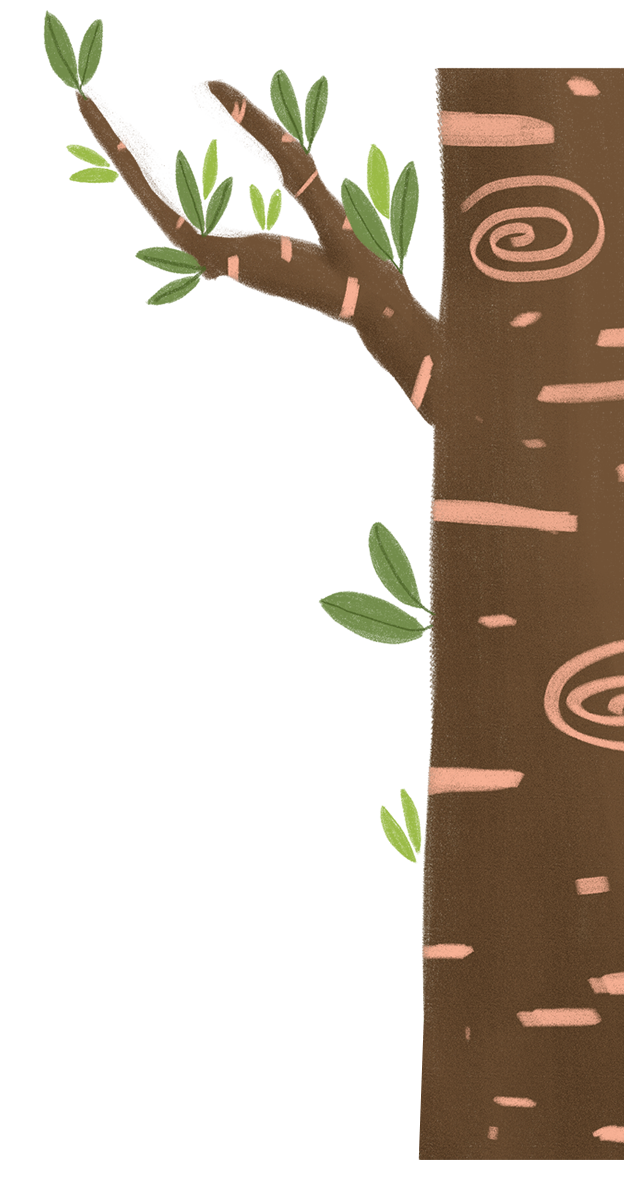 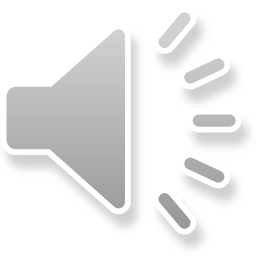 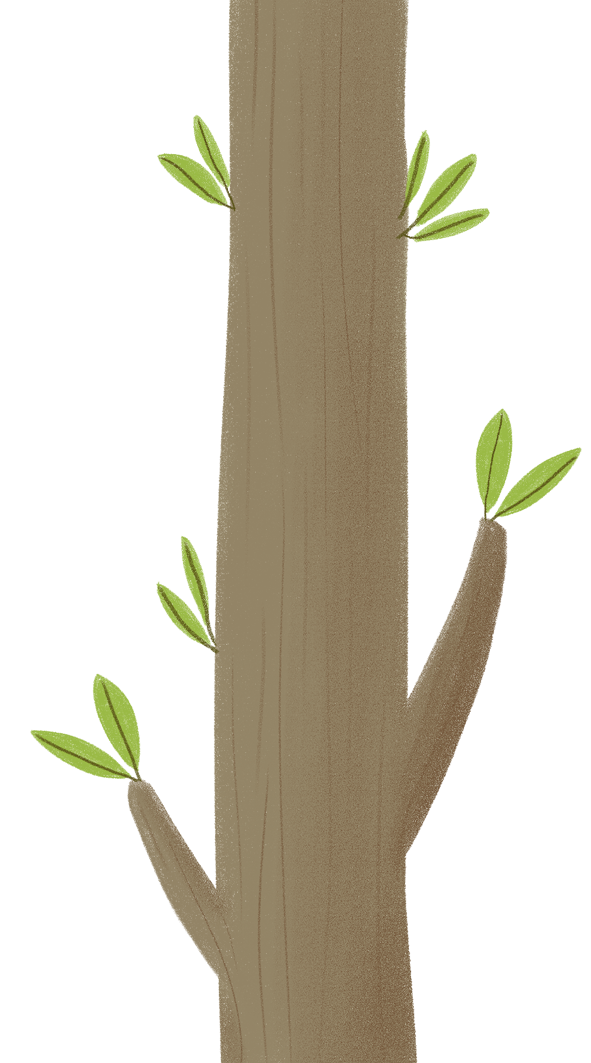 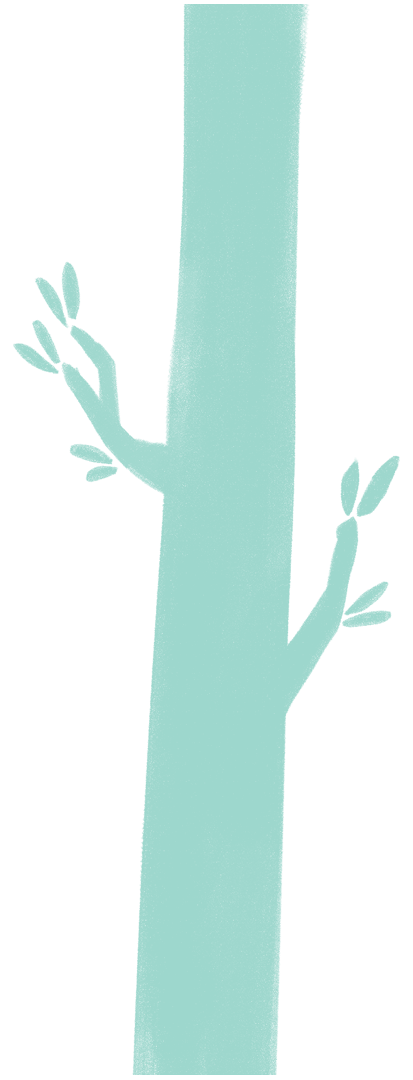 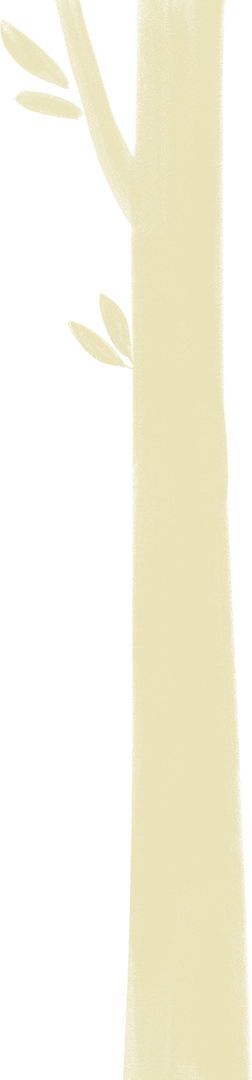 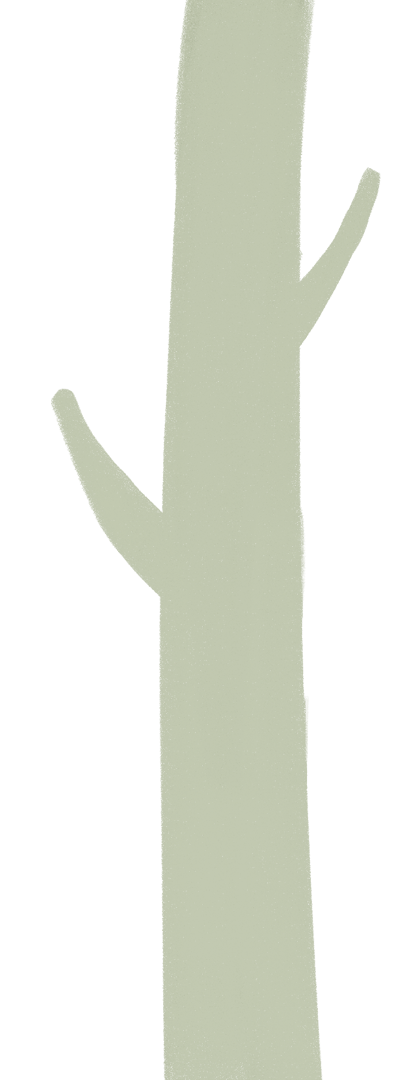 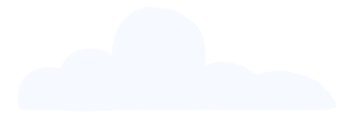 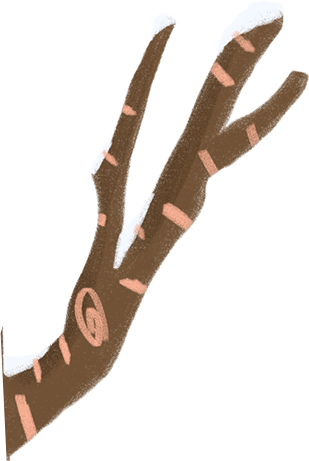 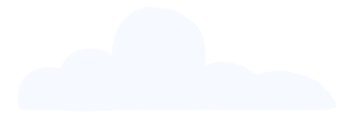 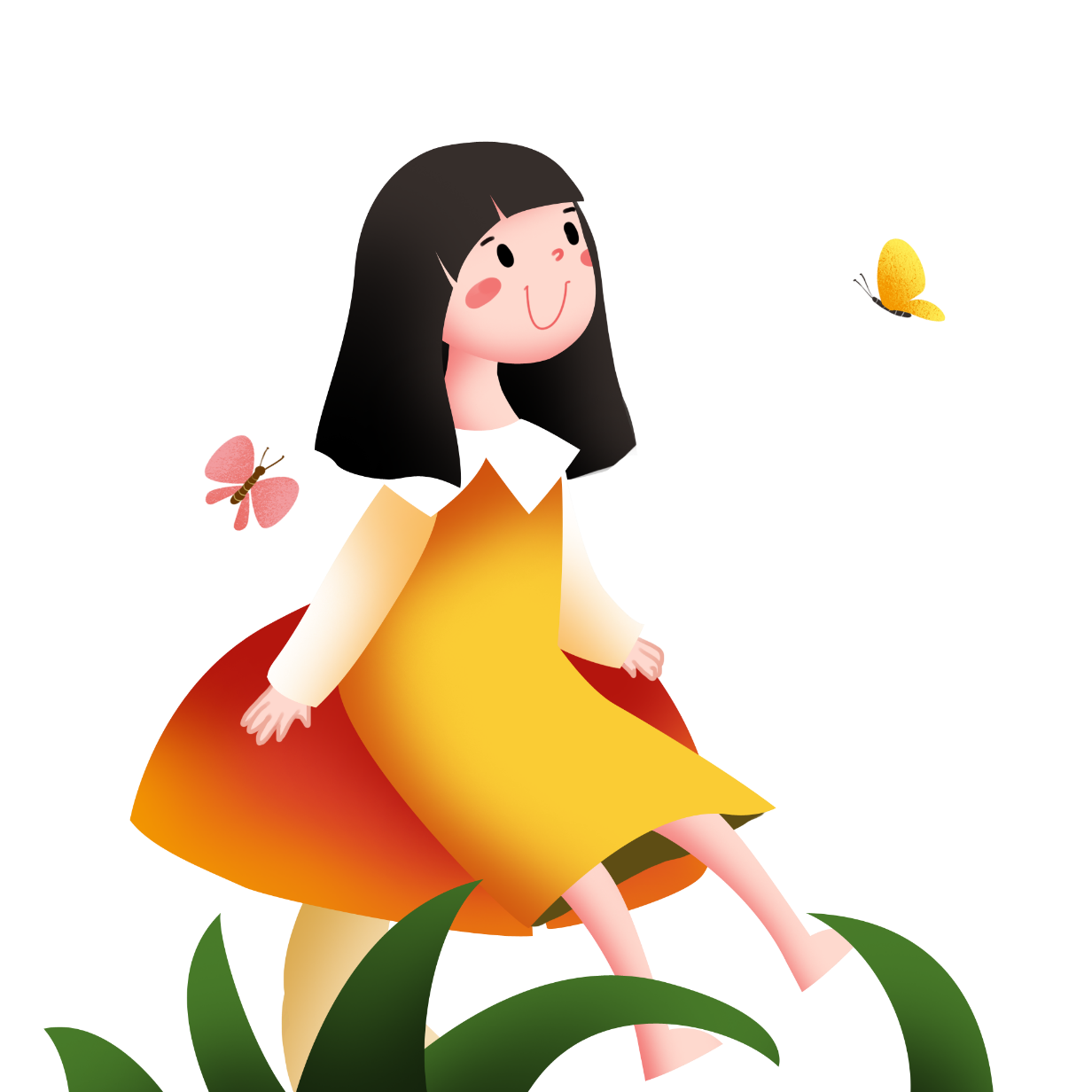 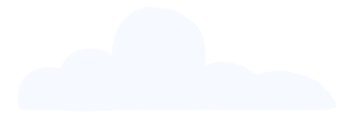 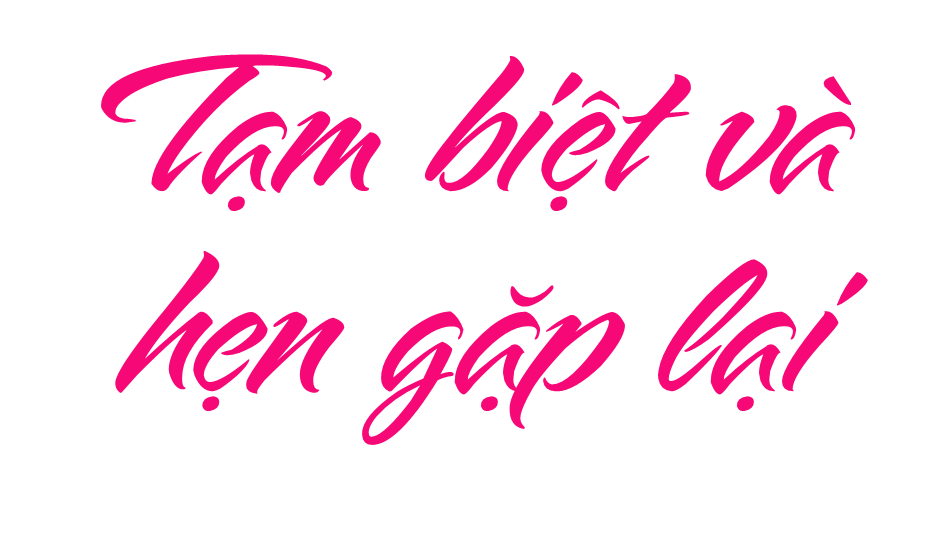 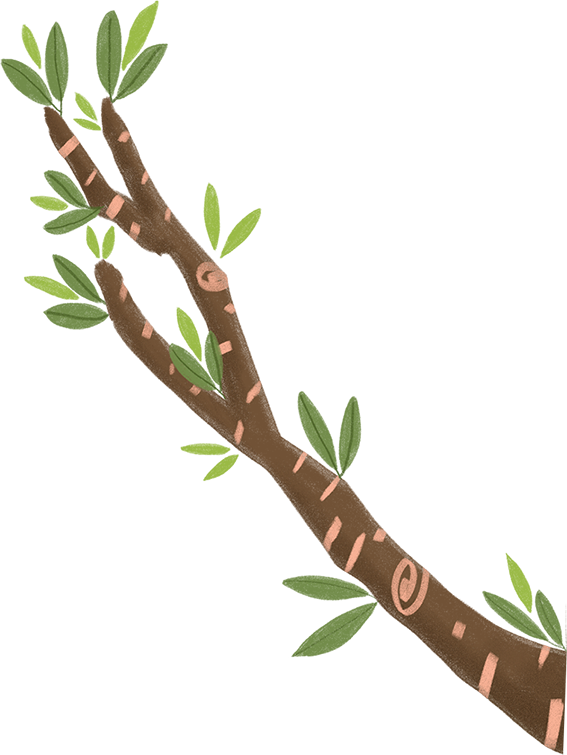 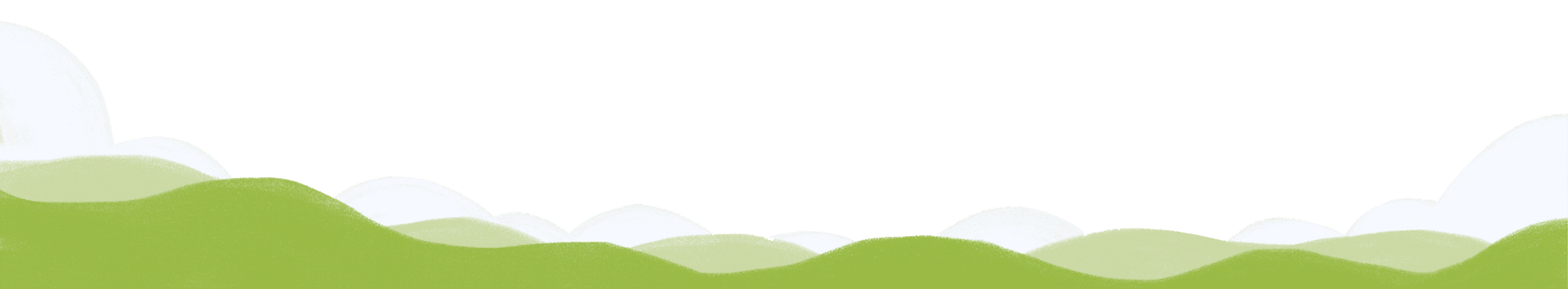 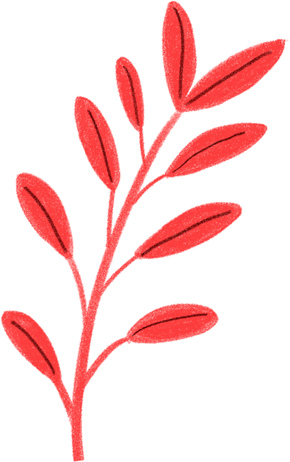 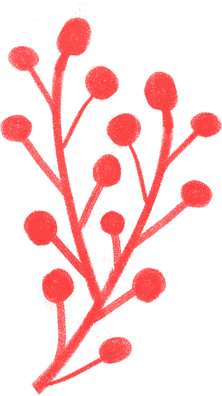 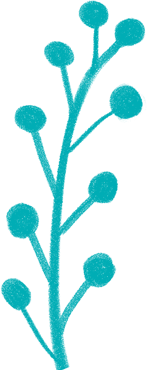 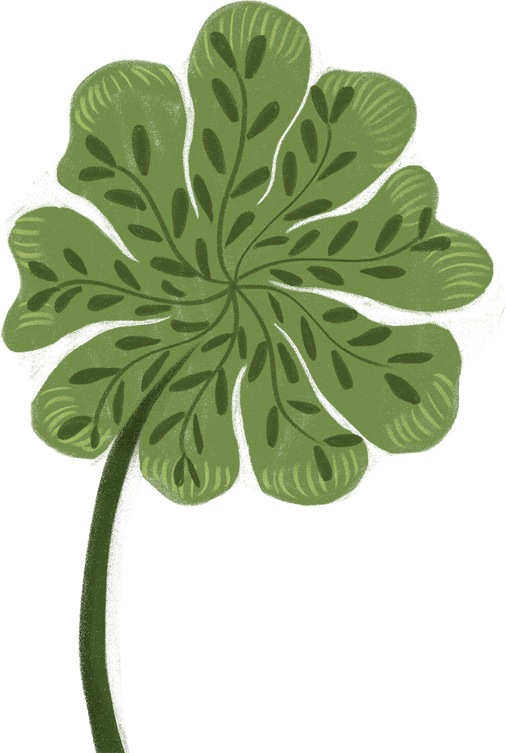